Basic tools used by Management  Consultants
In this section we will discuss the basic tools, techniques and
framework used by Management Consultants
Bottom-up approach
Top-down approach
Backward logic
Compounded effect
Issue Tree
Priorities
Benchmarks
80/20 rule
Opportunity Tree
KPIs and business
drivers
Theory of constraints
and bottlenecks
12
Case studies overview
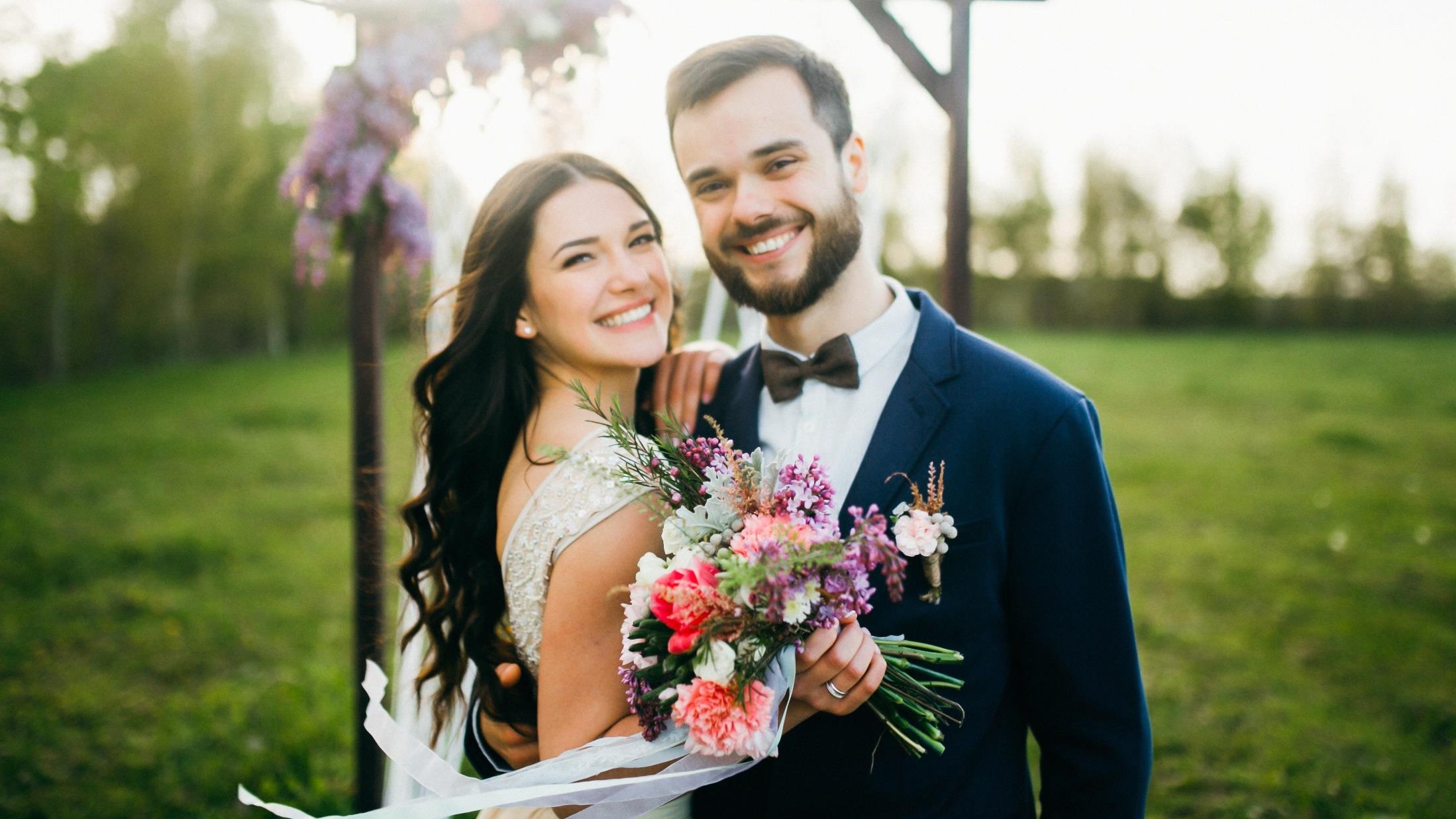 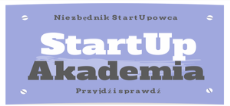 We will help Tomasz estimate the costs of the wedding
14
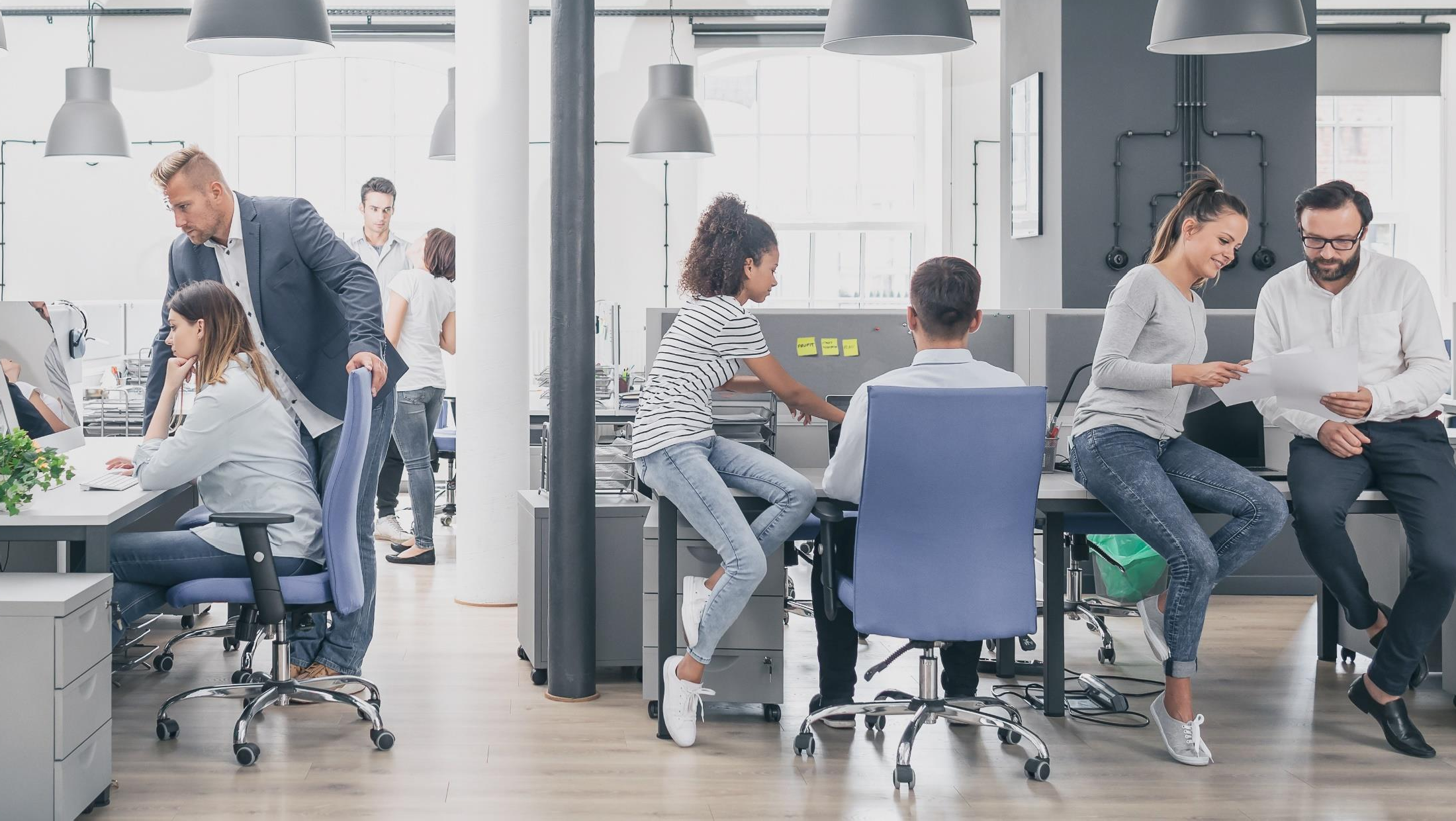 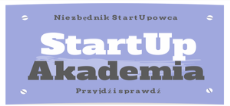 We will help Lucas estimate how much his colleagues earn in the other  department. For that we will use the top-down approach
15
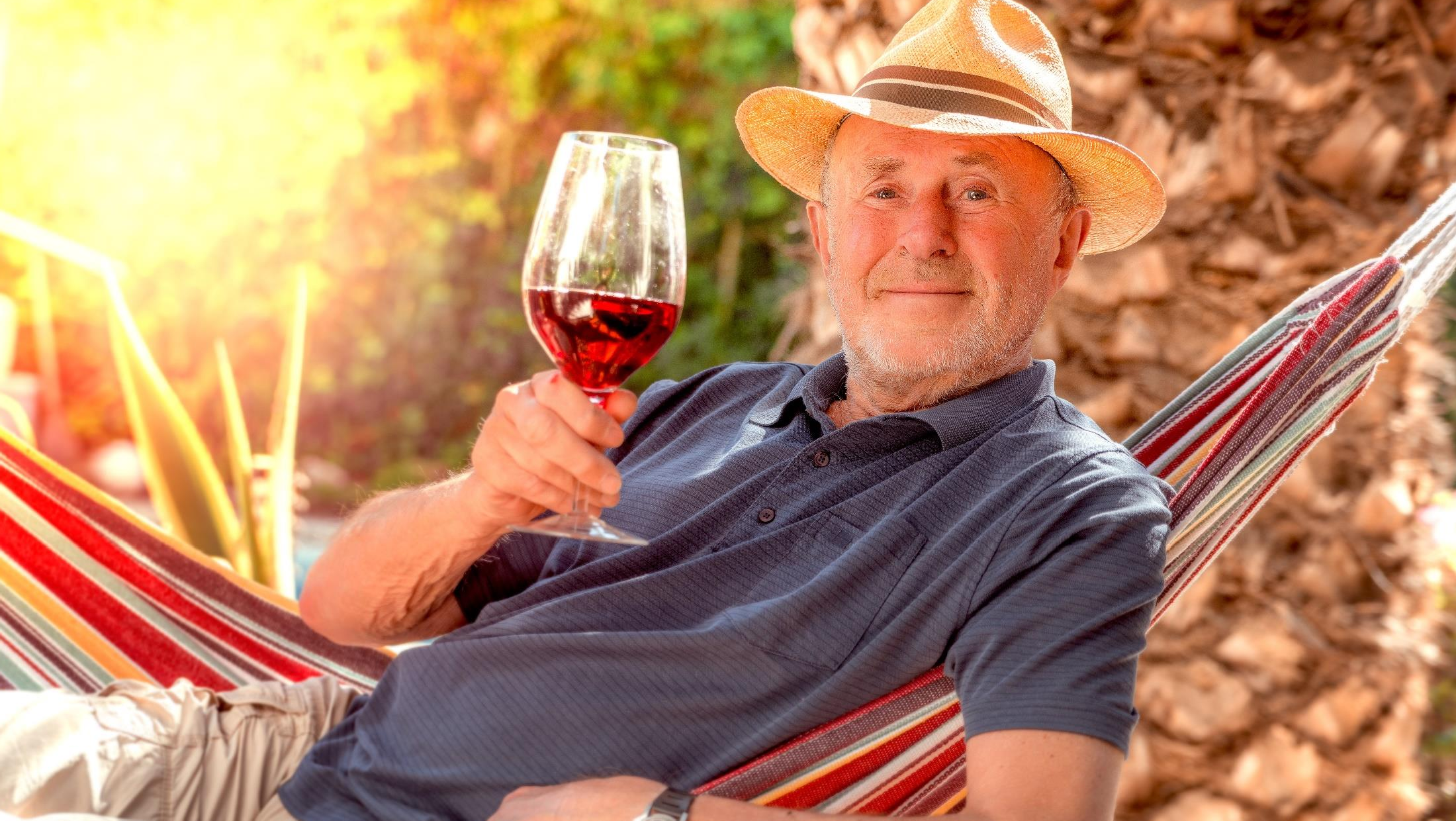 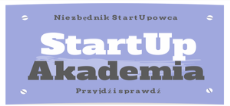 We will help Peter decide at what age he can retire using his own  savings. For that we will use backward reasoning
16
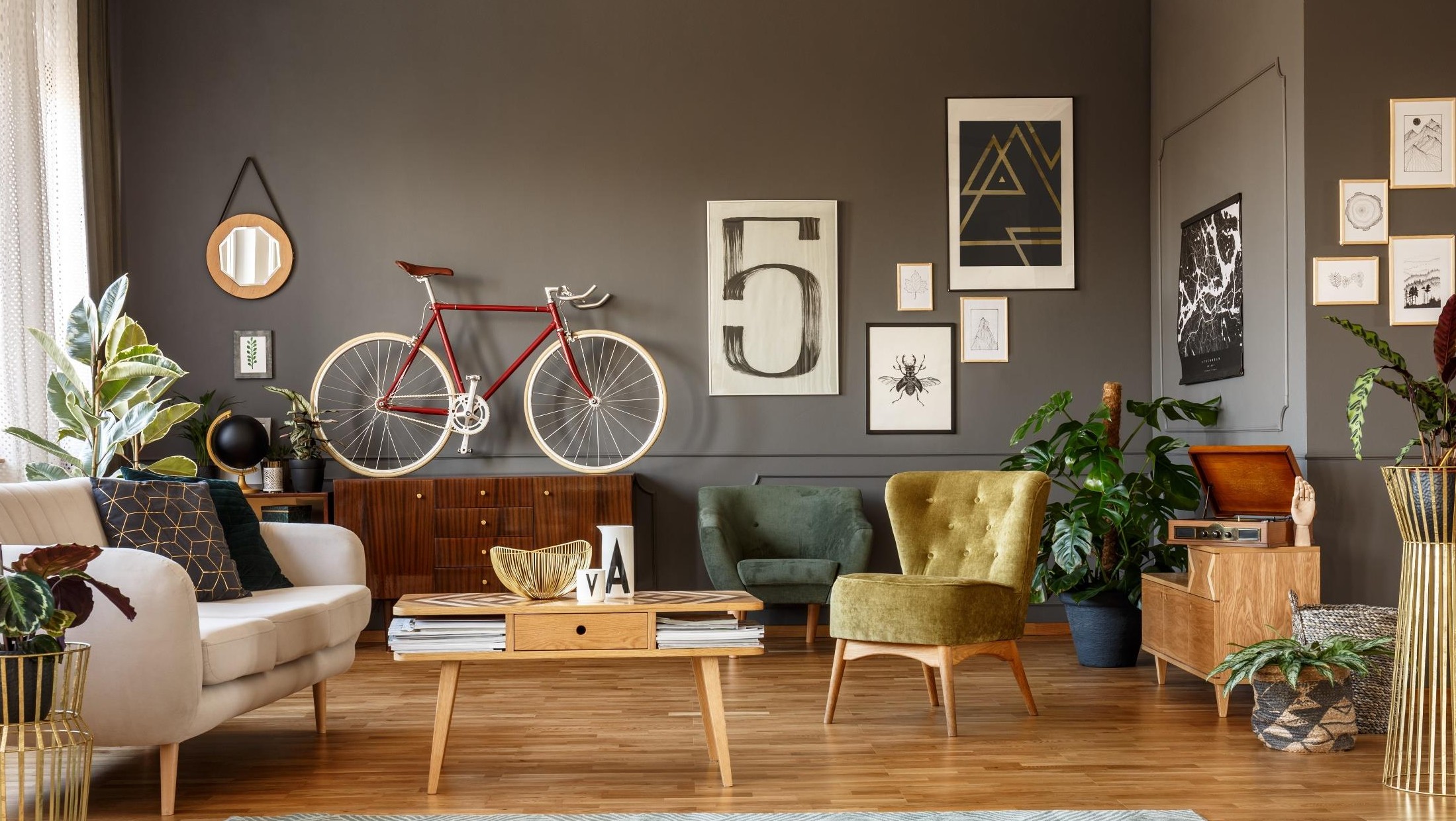 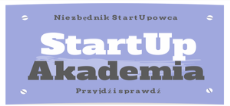 He will help John find out the main reasons why his flat is so dirty. For  that we will use the issue tree
17
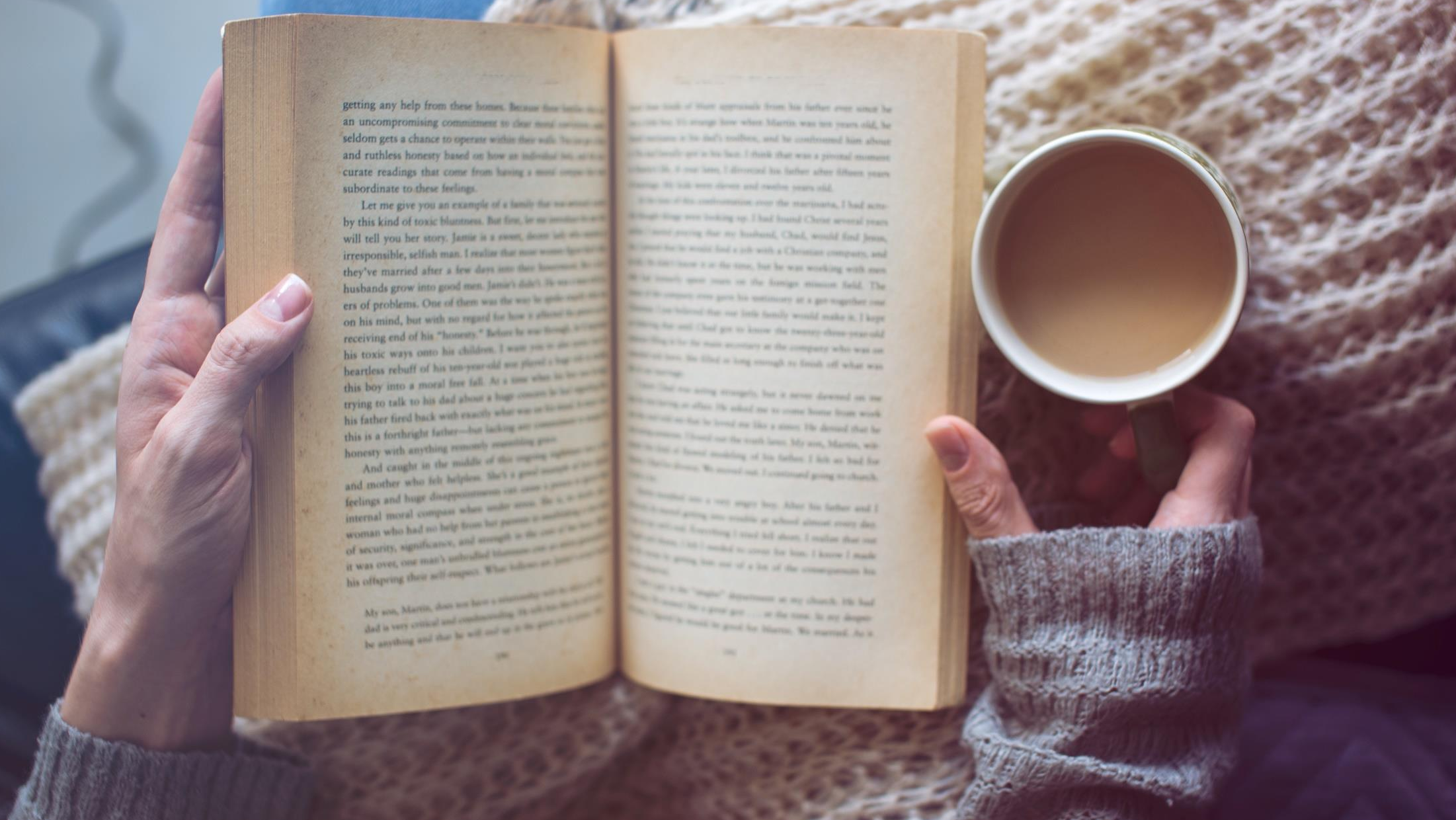 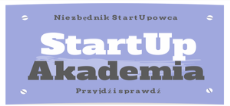 We will also help Ann decide whether it makes sense or not to take the  course for fast reading and what could be the benefit of that
18
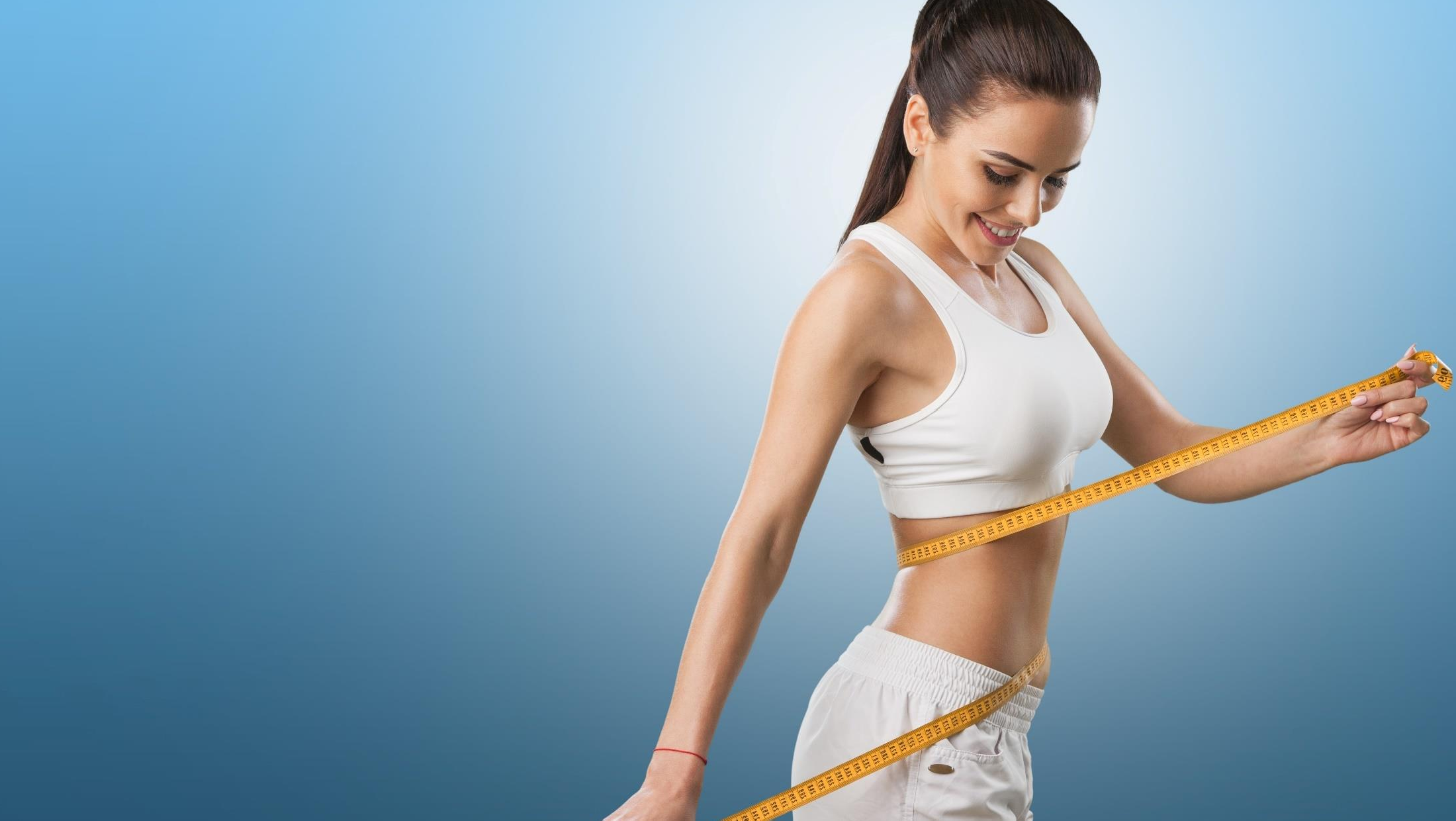 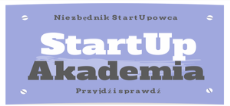 We will help Kate to lose weight. We will use the low hanging fruit  approach to map all the potential solutions and pick the easiest ones.
19
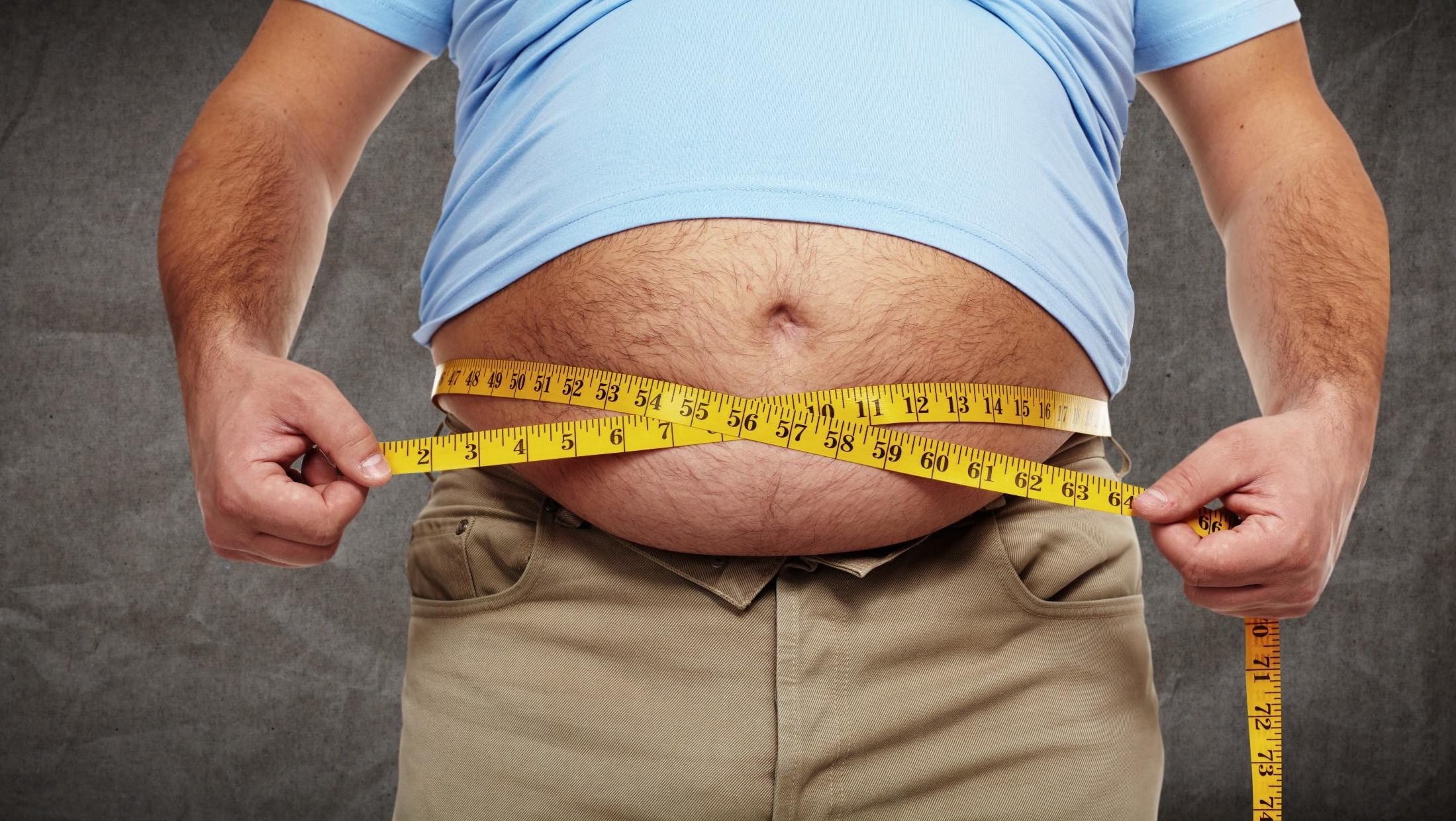 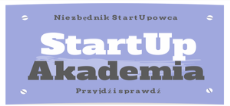 We will help Tom get in shape by using the SMART goal framework. He  has only 9 months to achieve his goals
20
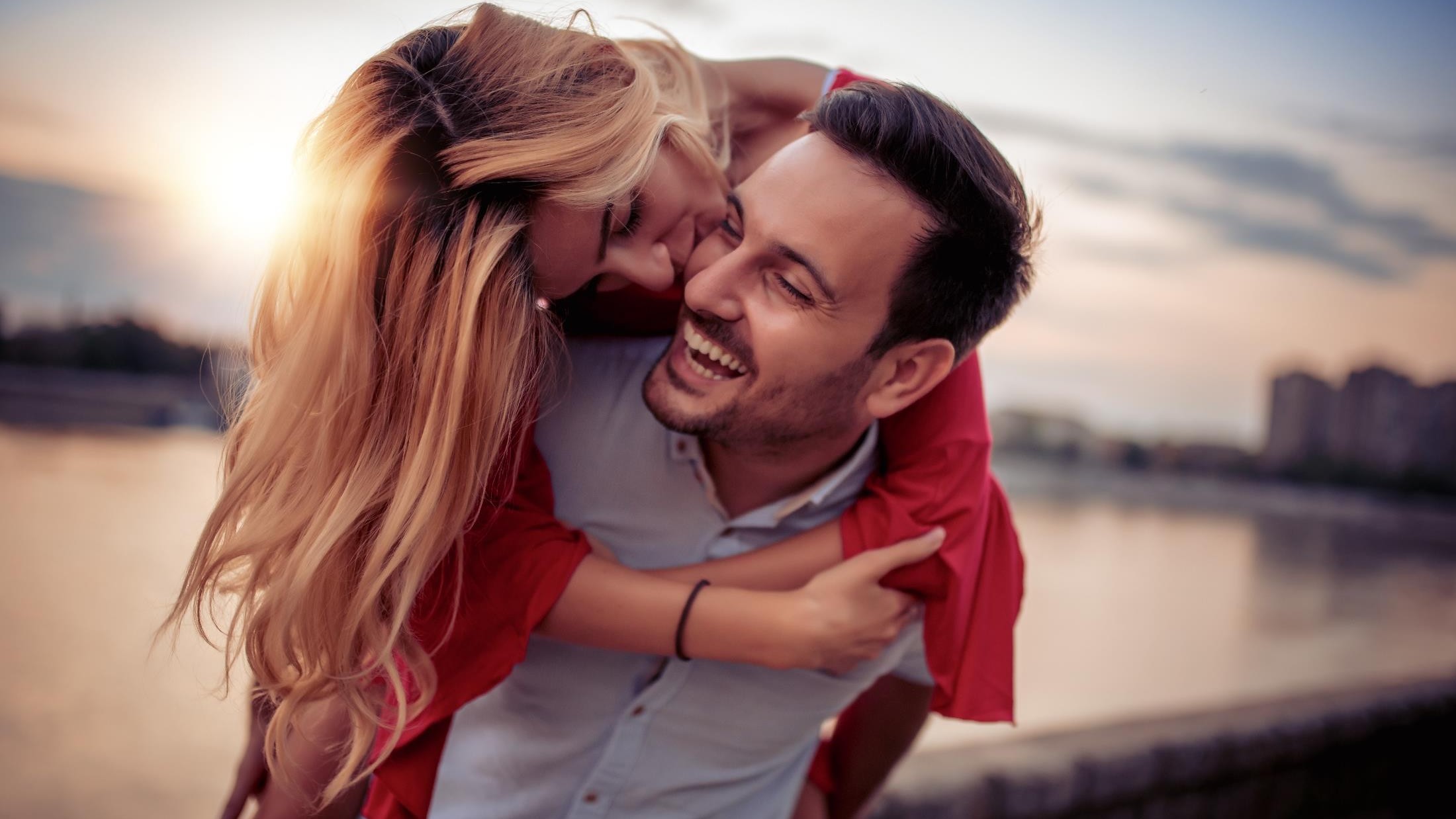 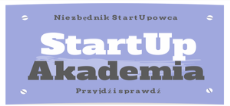 We will help Giuseppe to define the personal KPIs that will help him  make sure that he is increasing his chances of being happy
21
Bottom-up approach
…the one you will for sure use is bottom-up approach where  you go from single (typical) consumer to market research
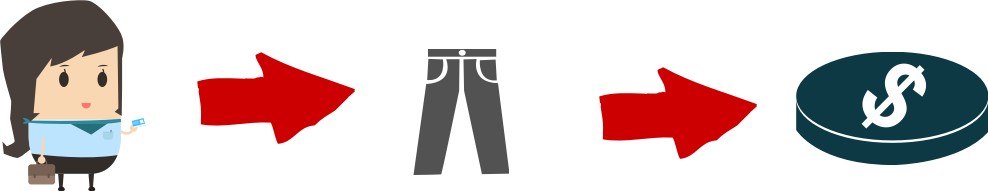 By estimating the number of  typical users you and their  consumption level you get  the rough size of the market
First you should  imagine the  typical users
Then you should try to  guess his consumption  level
13
…sometimes it makes sense to divide markets in segments and estimate  them separately (i.e. average and typical users, women and man, people  in different age groups or segmentation by lifestyle)
Segment A
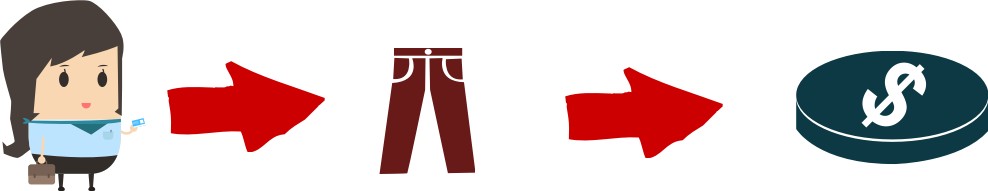 Segment B
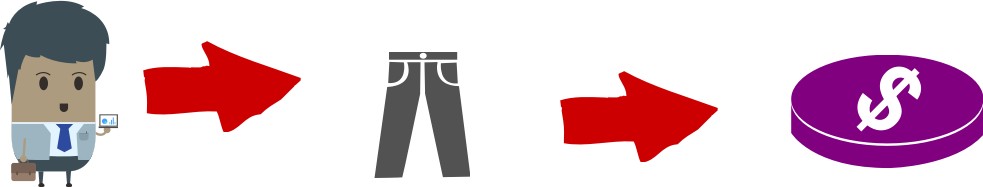 14
…lets do a simple example. Imagine that you want to make an  application for franchised restaurants
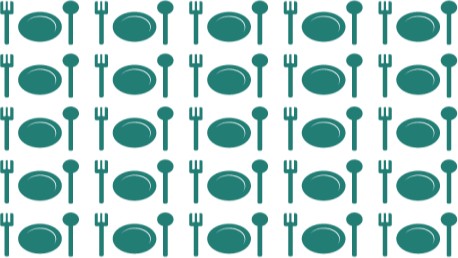 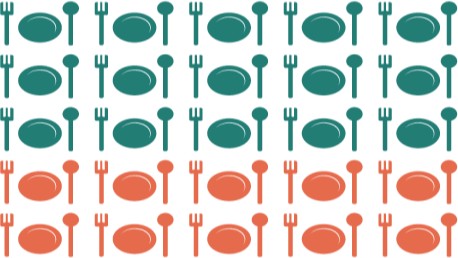 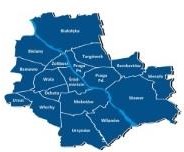 You pick the sample  group / area you want  to estimate i.e. city  (here Warsaw)
You count the number  of all restaurants in the  area
For the chosen area  you count the  franchising restaurants
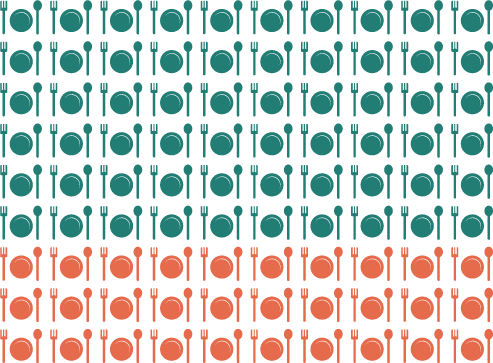 Assuming similar density as in  Warsaw you scale up the number of  franchised restaurants  proportionally to the population
You check the population of  the whole country – here  Poland
25
…to make you better at this method imagine you want to sell  home made dog food….. First you have to estimate how many  dogs they are…..
+
Once you have the number also  calculate how many households they  are in the sample
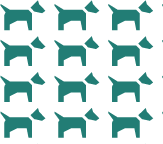 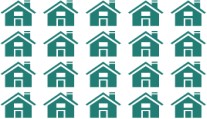 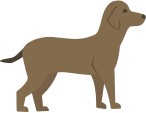 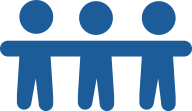 First you should pick  your sample – can be  your friends or  neighbors
Next step is to calculate  how many dogs they  have
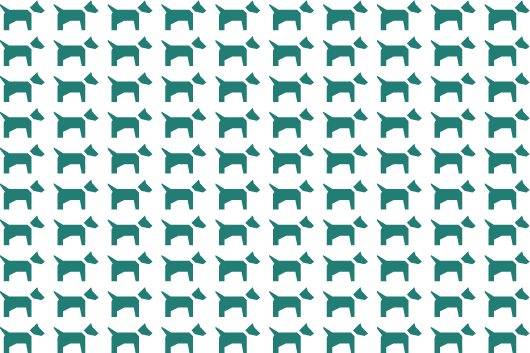 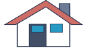 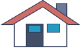 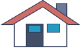 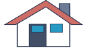 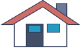 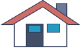 And assuming similar proportion as  in your sample you scale up the  number of dogs
It is now enough to know how  many households there are in the  country
16
…with the number of dogs you just have to estimate the
number of food eaten per year by average dog…..and you get
to the size of the food market
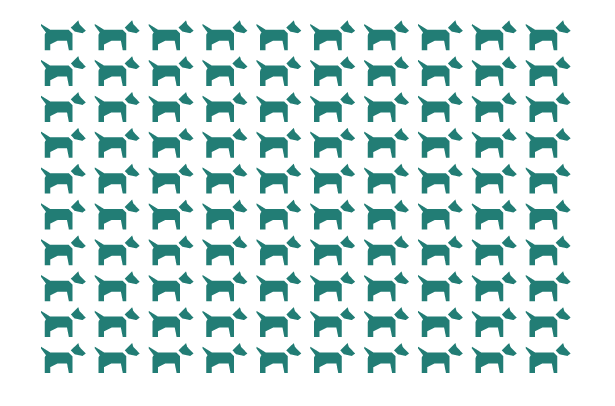 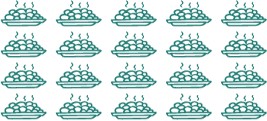 +
This requires us to estimate additionally how much
food would average dog eat per year
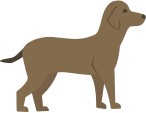 We have the number of dogs in the  whole country. Now we have to get  from here to the dog food
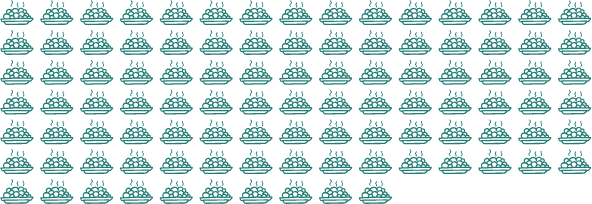 In this way using annual average consumption per dog and the  estimated number of dogs we are able to estimate how much food is  eaten every year in the country
17
Lets sum up the bottom-up approach
Bottom-up approach enables you to estimate within  one minutes the indicative size of the market
It is very good for the B2C markets
For better estimation you should segment customers  and increase the sample size
18
Estimating the costs of a wedding
– Introduction
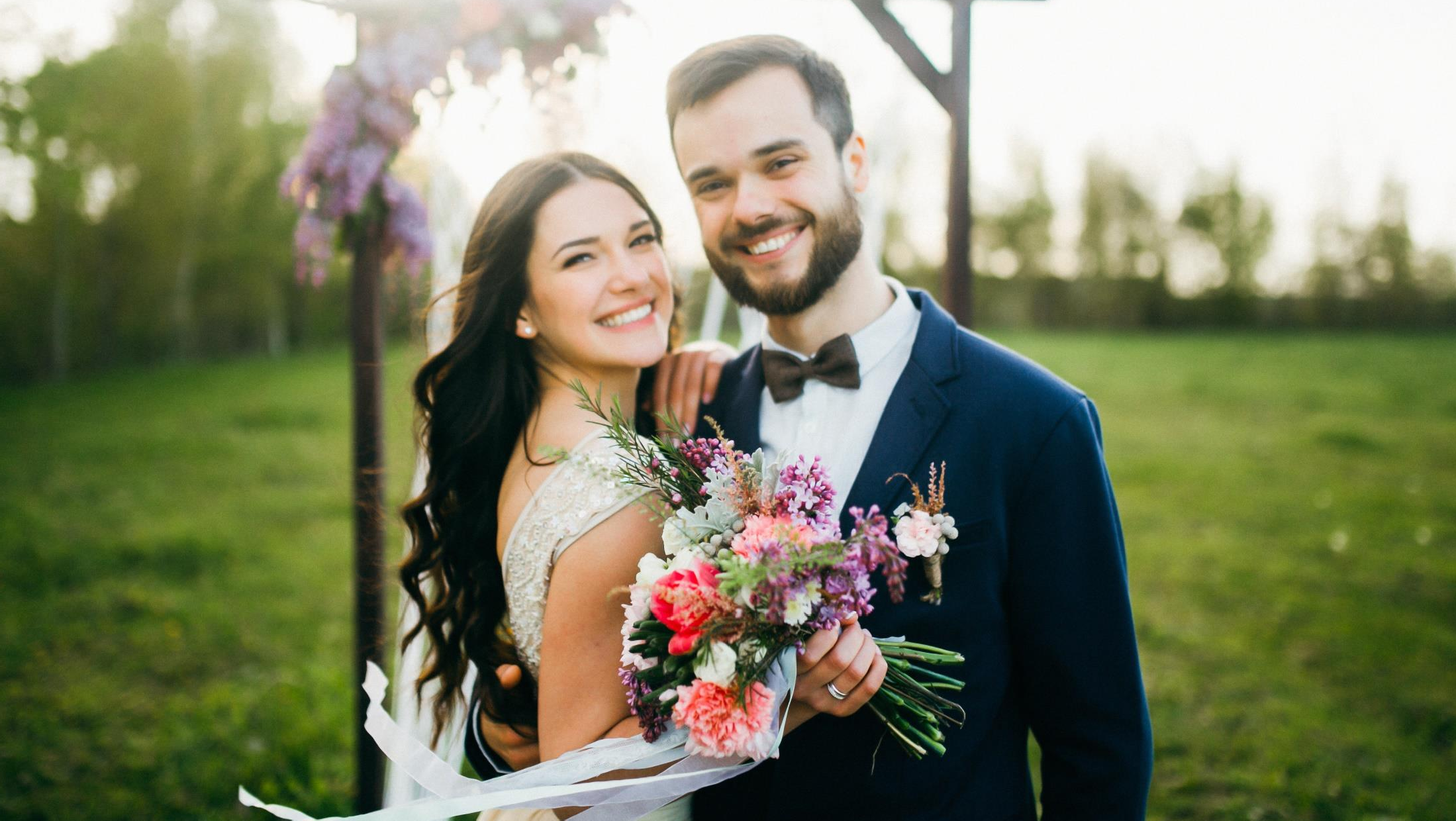 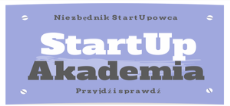 Imagine that you have to estimate the costs of the wedding to help  Tomasz plan his wedding. Use for that the bottom-up approach
31
Imagine that you have to estimate using bottom-up approach the costs
of the wedding. A few information we have
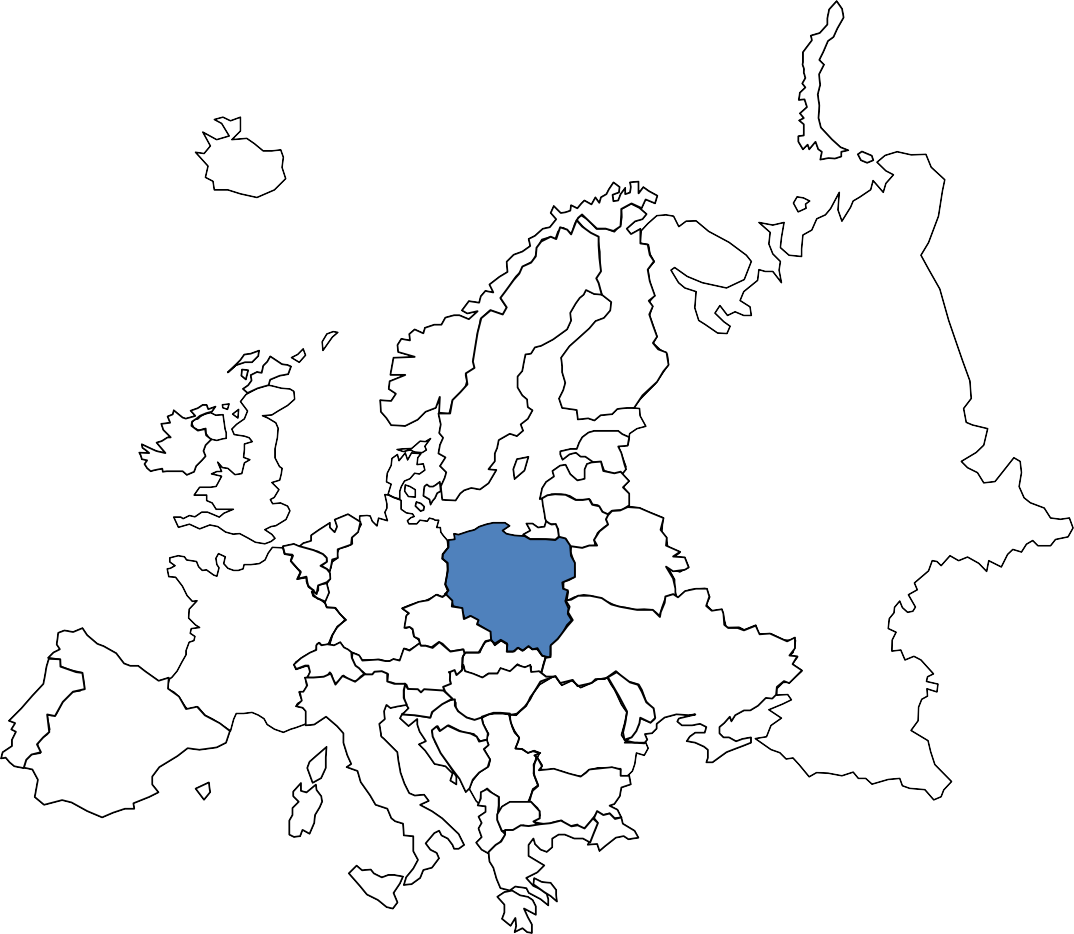 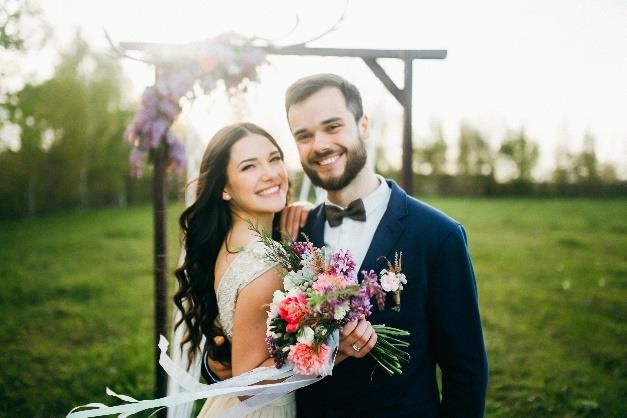 32
Estimating the costs of a wedding
– Solution
Just as a reminder you have to estimate using bottom-up approach the
costs of the wedding
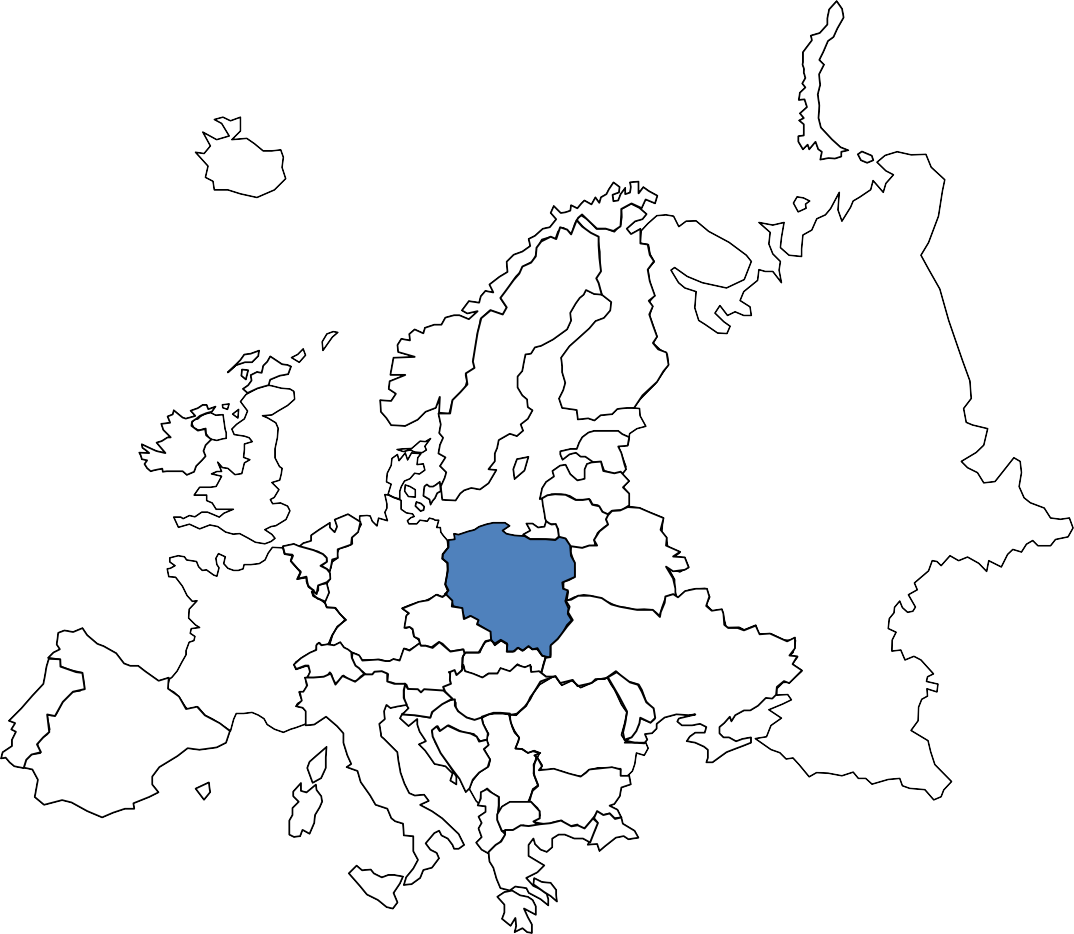 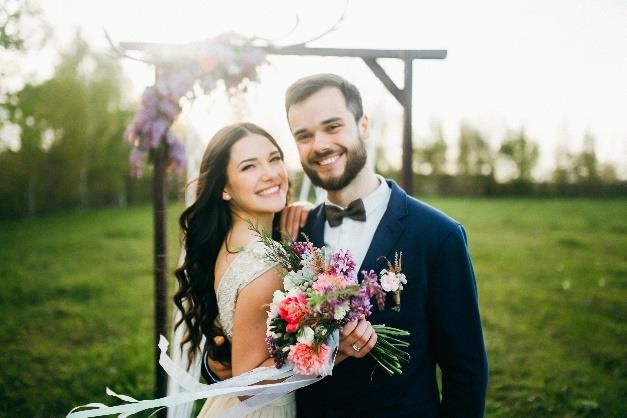 23
First let’s think about what kind of cost positions you have
Food & Drinks
Flowers
Hotel
Entertainers for the kids
Clothes (bride and the
groom)
Church costs
The band
Other costs
The place / venue
24
First let’s divide the cost into 2 groups: fixed and depending on
the number of guests
Food & Drinks
Flowers
Hotel
Entertainers for the kids
Clothes (bride and the
groom)
Church costs
The band
Other costs
The place / venue
25
Let’s see how we can estimate the costs of food & drinks, hotel,
place / venue
# of guest requiring  hotel
% of guest  requiring hotel
÷
x
Hotel costs
# of guests per 1
room
x
Food & drinks costs
x
# sq m (space)
x
Place venue costs
Space per 1 guest
x
Cost per 1 sq m
26
Let’s see how we can estimate the costs of entertainment and flower
costs
# of guests with  kids
% of guests with  kids
x
x
Entertainment
costs
# of kids per 1
guest
x
Food & drinks costs
x
# of vases
÷
Flower costs
# of guests per 1  vase
x
Cost per 1 vase
27
After we have calculated every cost position we have to sum them
up to get the total cost of the wedding
Cost depending on
the # of guests
Fixed costs
+
+
+
Total cost of the  wedding
28
Top-down approach
When to use top-down approach?
You know the size of the whole market
You are interested in a specific segment of the  market
Segment is big enough
You are thinking about niche strategy or low cost  strategy (market re-segmenting)
30
For a change lets see how it would work with top-down  approach
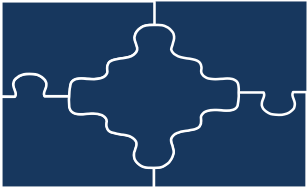 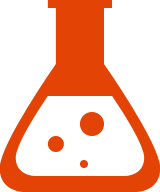 By applying the result from  the sample you can get to  the size of the segment in  which you are interested
You have to use some  sort of sample  measure
You use the total market size  to get to the size of the  segment in which you are  interested
31
… let’s use the top-down approach to estimate the market for  science fiction books sold in Poland….
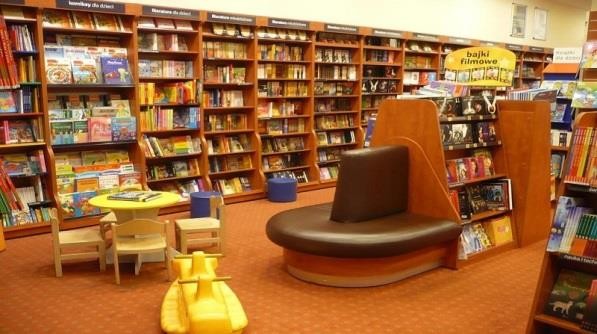 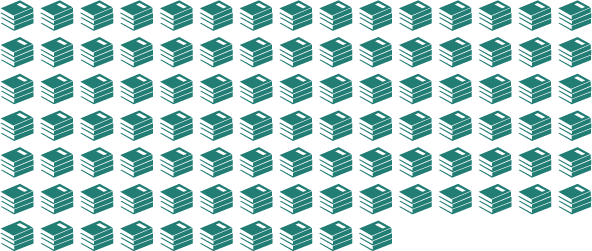 You use the total number of books sold in your  country
Then you go to the bookstore that belongs to the biggest  chain of bookstore and check what percentage of the  shelves are take by science fiction books
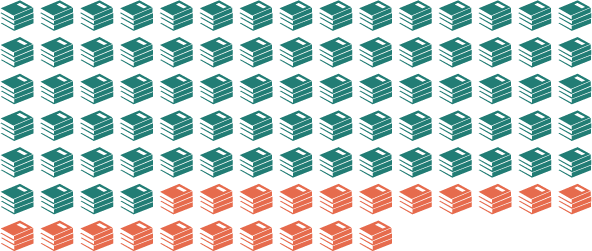 If you use this proportion to the whole market you should  get the rough estimation of the science fiction book  segment
32
Average salaries in other  department – Introduction
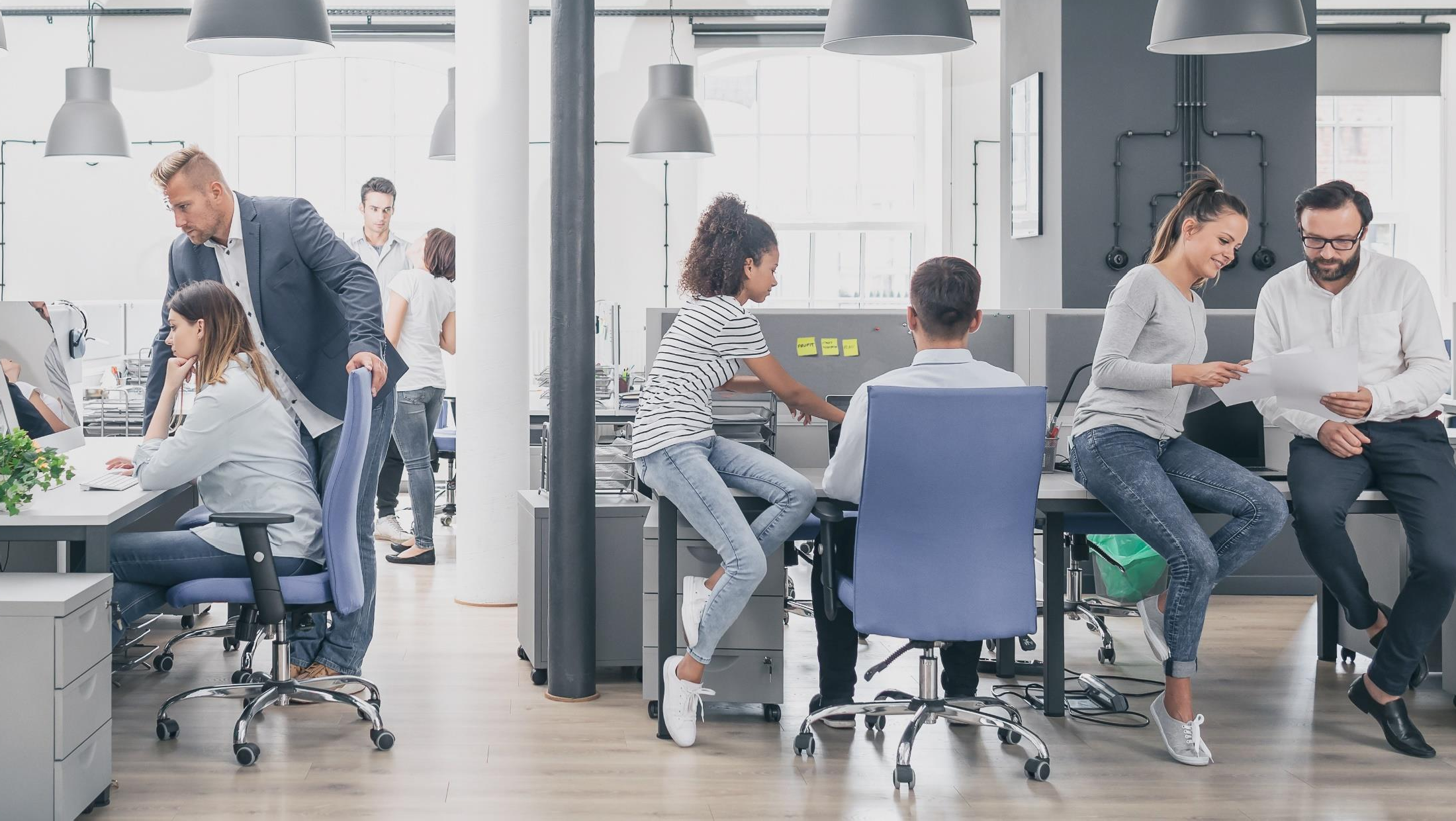 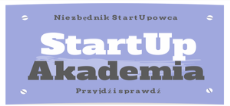 Imagine that Lukas would like to know how much his colleagues in the  other department earn. Use the top-down approach
46
Imagine that Lukas would like to know how much his colleagues in the
other department earn
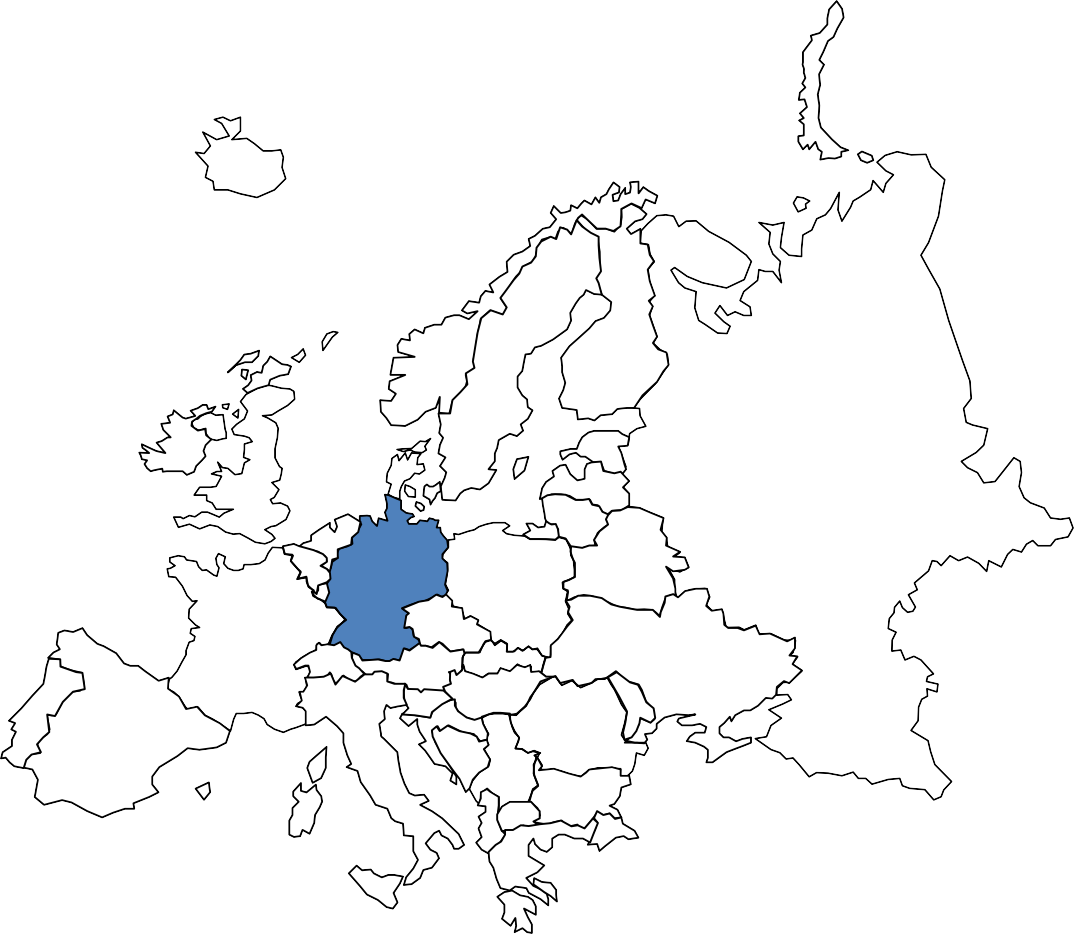 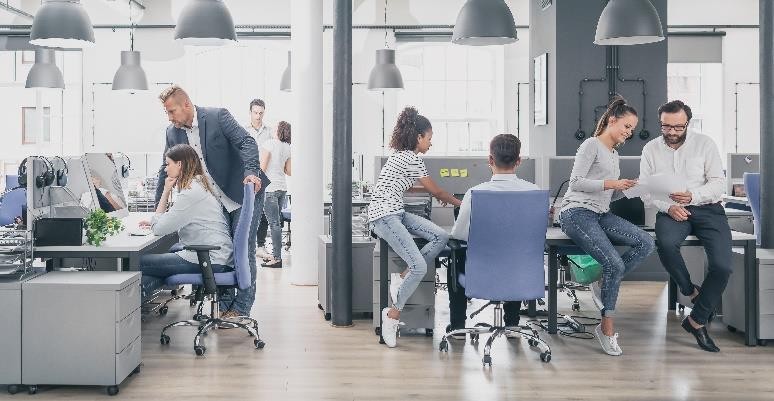 47
Average salaries in other  department – Solution
Just as a reminder you would like to know how much hiscolleagues in
the other department earn
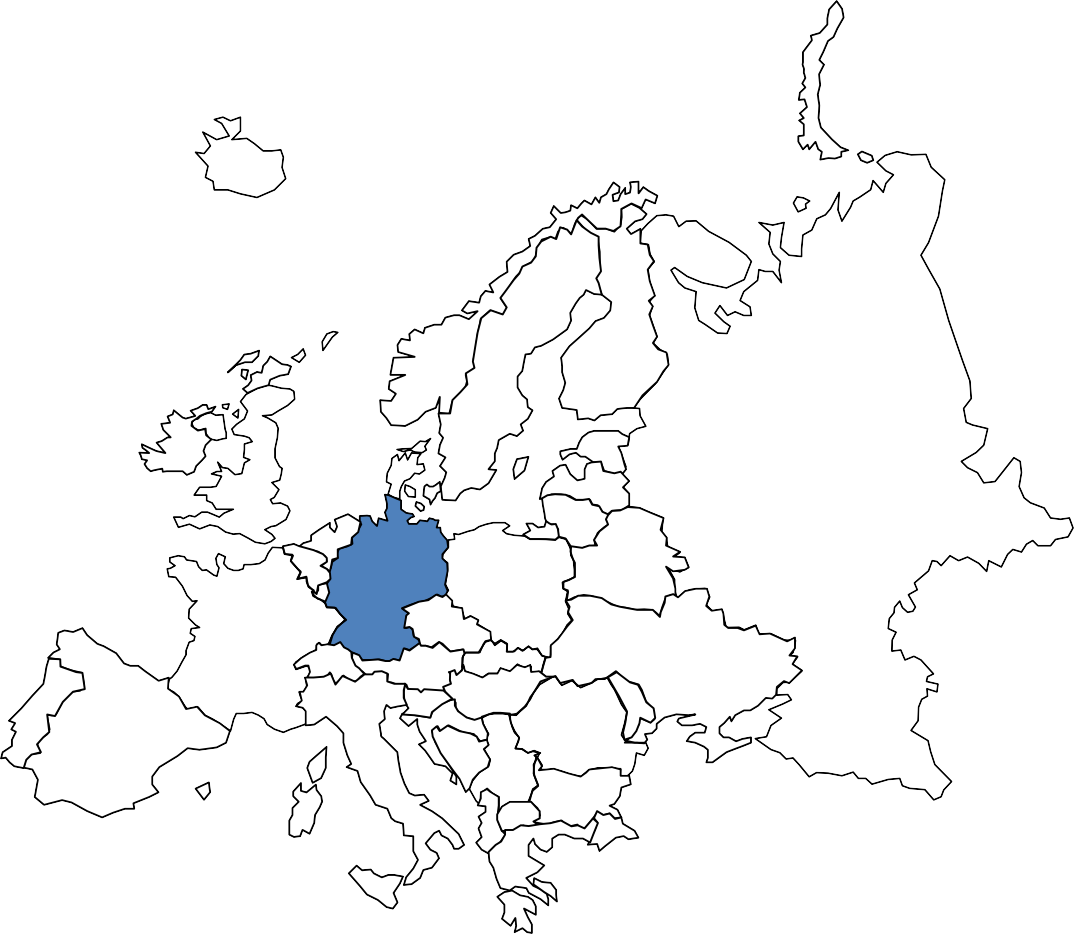 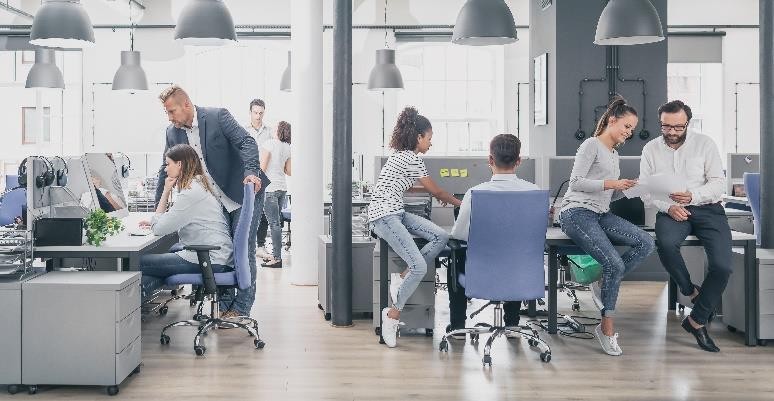 37
Let’s start with the things we know now
Business  Analyst Salary
Associate Salary
Manager Salary
Total Salaries
20x
+ 2x
+
=
Business Analyst
Salary
Business Analyst
Salary
Manager Salary
Associate Salary
= 2.25x
= 1.5x
= 1.5x 1.5x
Associate Salary
Business Analyst
Salary
= 1.5x
Business  Analyst Salary
Business Analyst  Salary
Business Analyst
Salary
Total Salaries
20x
+
2x 1.5x
=
+ 2.25x
38
From this we can calculate the salary of a Business Analyst
Business
Analyst Salary
Business Analyst  Salary
Total Salaries
Business Analyst
Salary
20x
+
2x 1.5x
=
+ 2.25x
Business  Analyst Salary
Business Analyst  Salary
Business Analyst  Salary
Total Salaries
20x
+	3x
+ 2.25x
=
Business  Analyst Salary
Total Salaries
25.25x
=
Business  Analyst Salary
EUR 101 000
25.25x
=
Business  Analyst Salary
EUR 4 000
=
39
And use it to calculate the rest of the salaries
Business
Analyst Salary
EUR 4 000
=
Associate Salary
Business Analyst
Salary
EUR 6 000
=
= 1.5x
EUR 9 000
Business Analyst
Salary
Manager Salary
=
= 2.25x
40
Backward reasoning
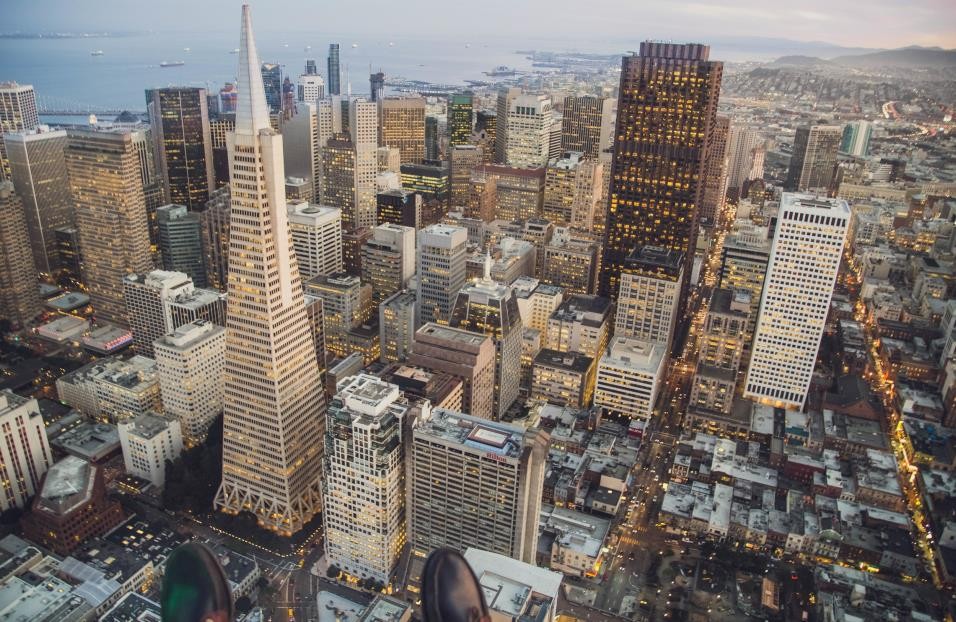 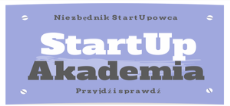 Imagine that you were supposed to say how much you have to
spend to create a company that has revenue of $ 100 M dollar












54
Imagine that you were supposed to say how much you have to
spend to create a company that has revenue of $ 100 M dollar
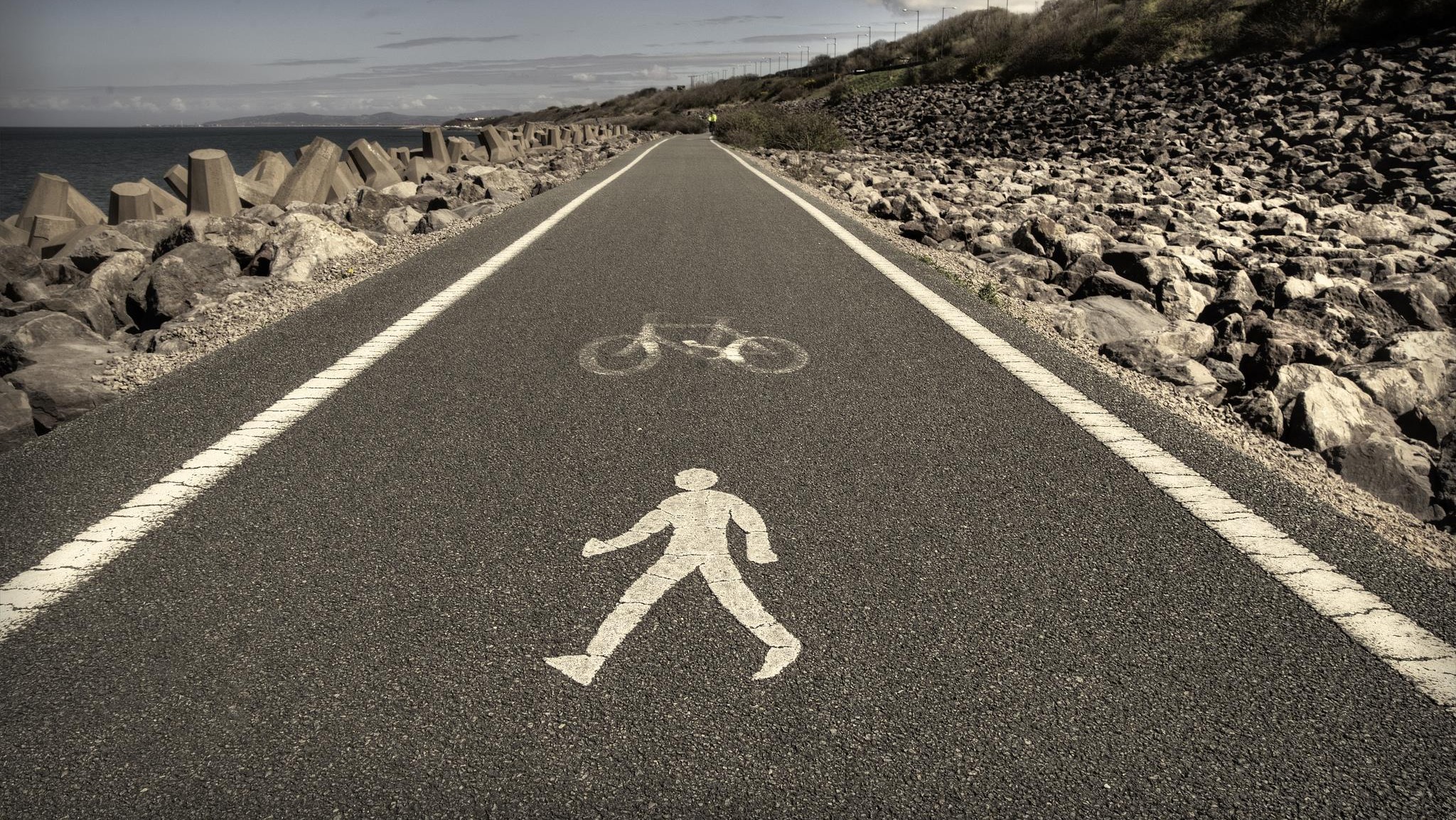 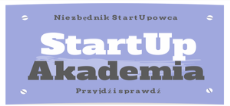 You could use for that the so called backward reasoning
CC: Flickr; Cycle Track
55
Imagine that you were supposed to say how much you have to
spend to create a company that has revenue of $ 100 M dollar
Total Costs
$ 400 M
# of leads  200 K
÷
# of customers  20 K
Average revenue  per customer
$ 5 K
Cost of 1 lead
$ 2 K
x
% Conversion  10%
x
Revenues
$ 100 M
44
When can you retire –  Introduction
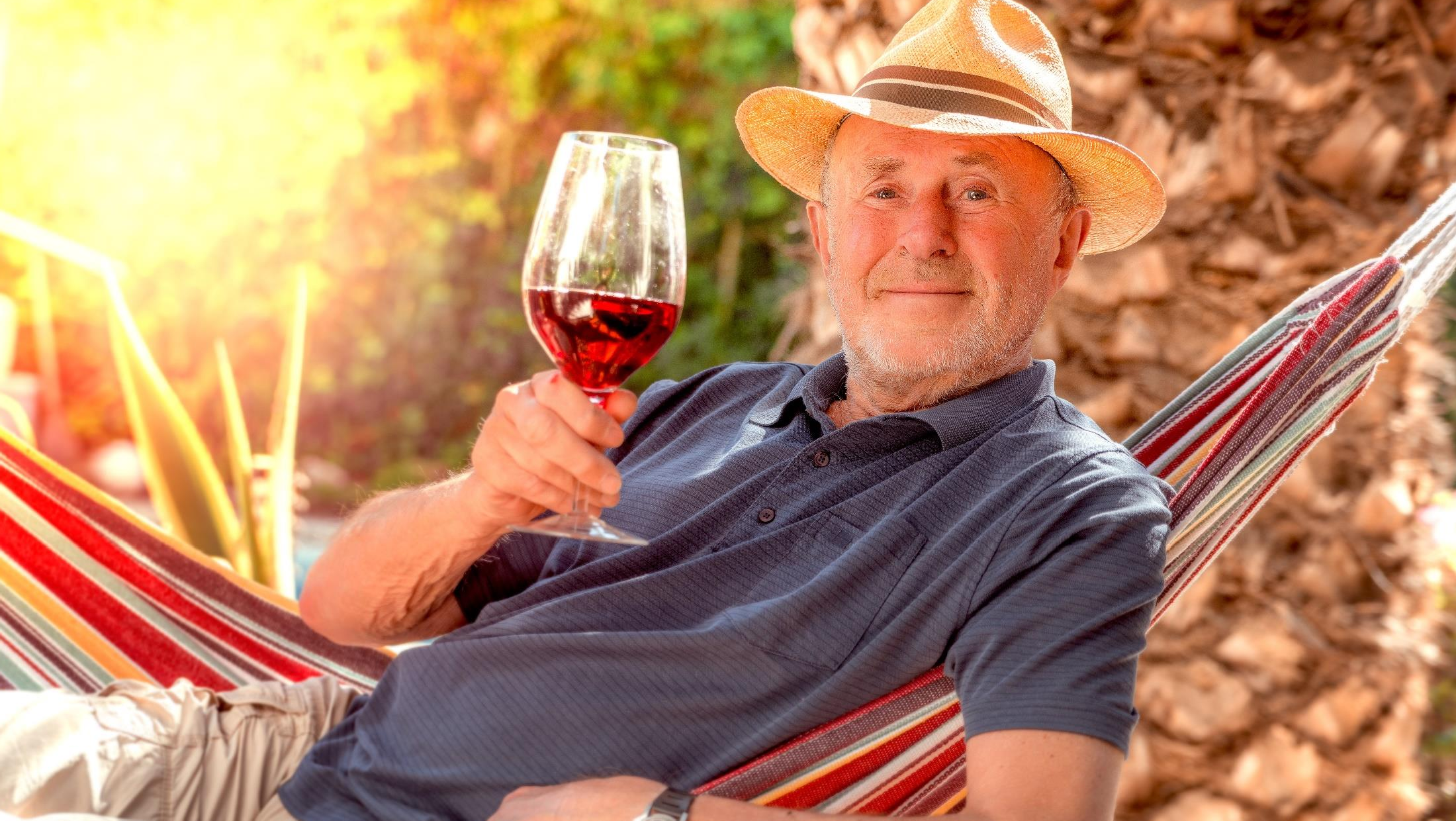 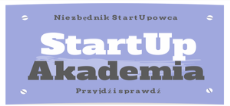 Try to estimate at what age can Peter retire using his own savings. To  estimate the age of retirement use the backward reasoning
59
Try to estimate at what age you can Peter retire using his own savings
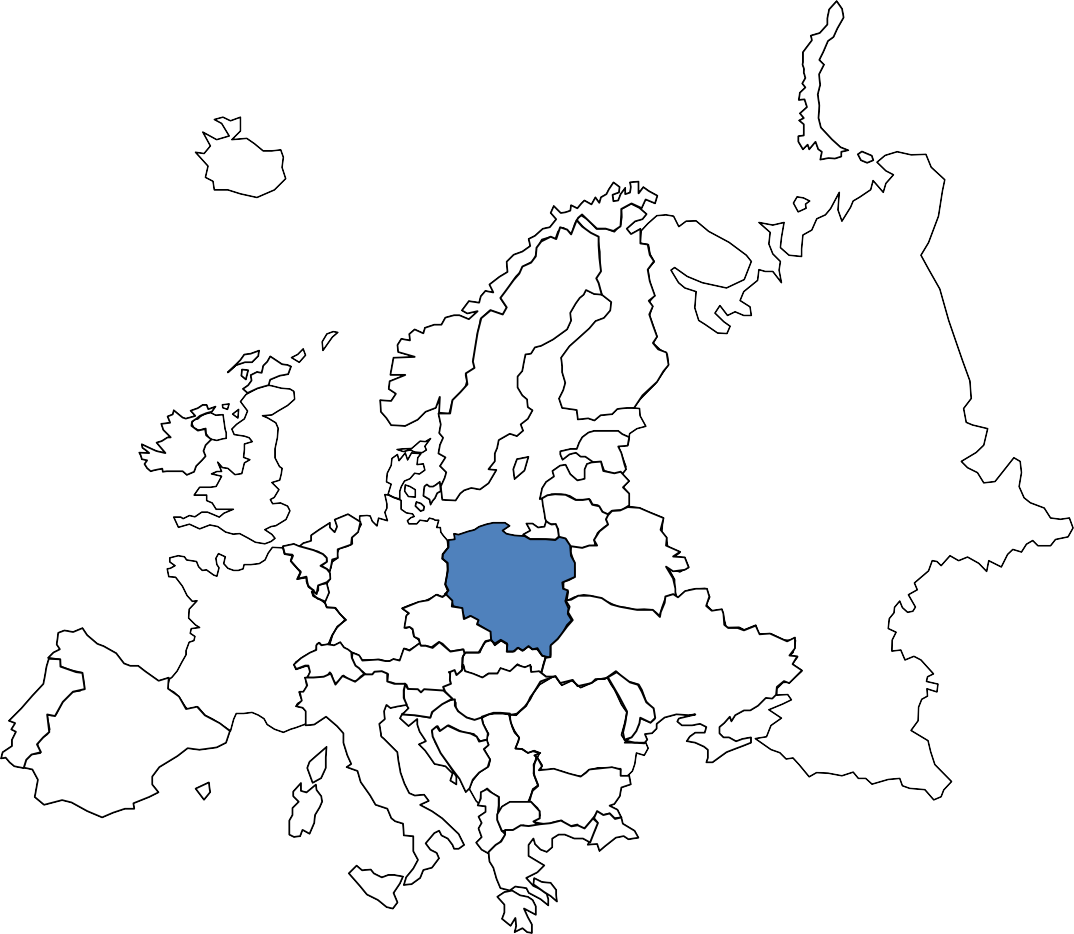 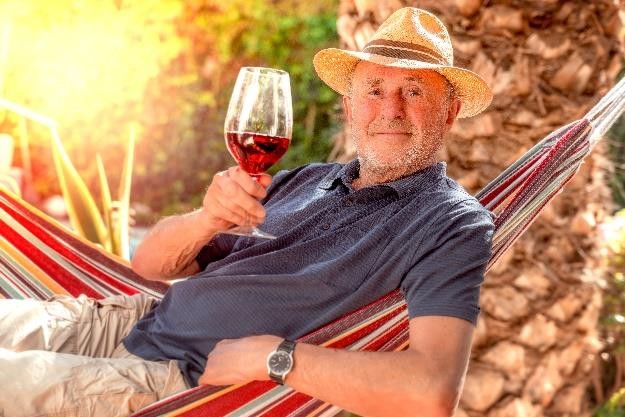 60
When can you retire – Solution
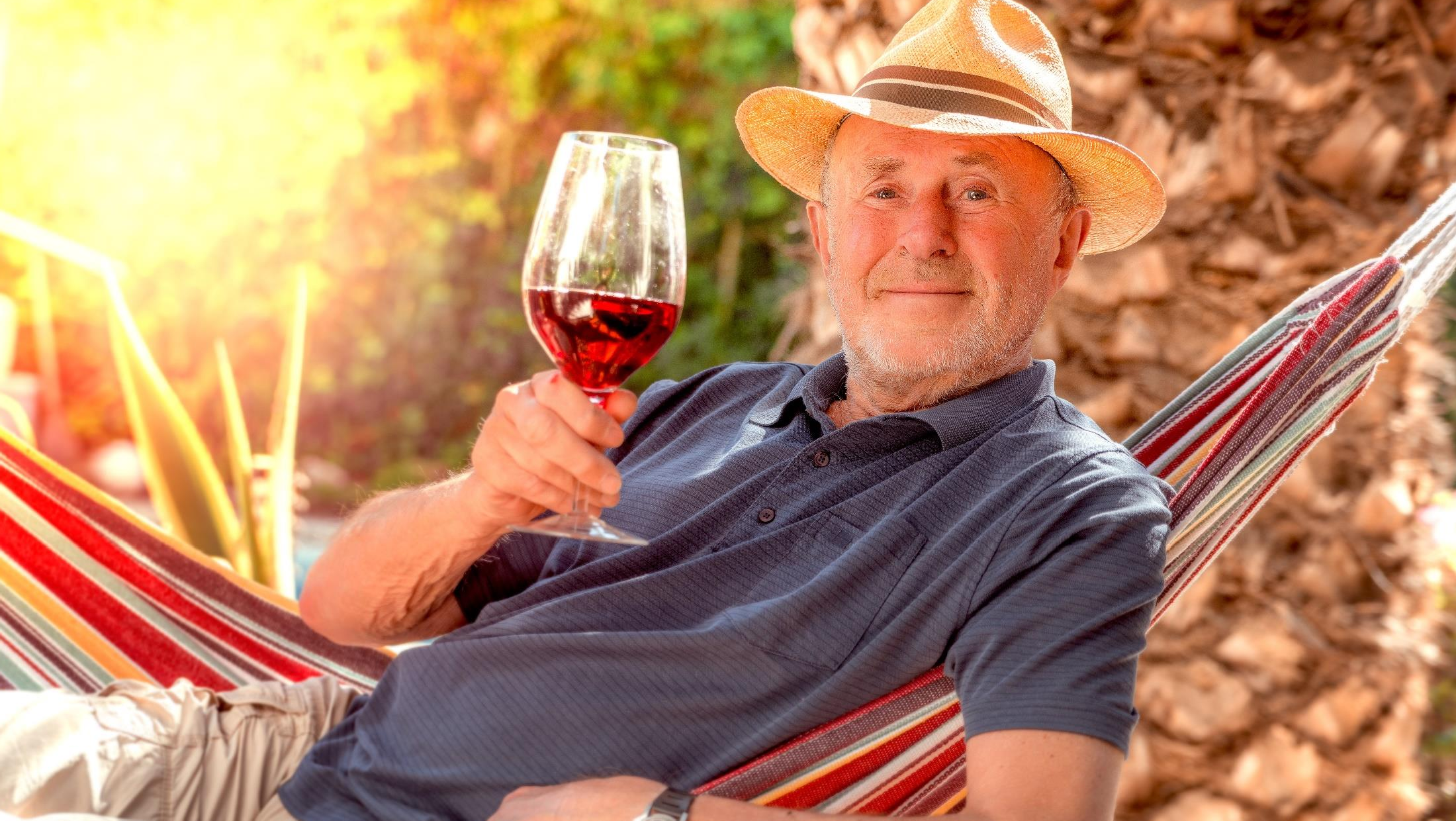 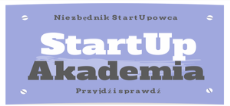 Just as a reminder we were to estimate at what age can Peter retire using  his own savings. We were to use the backward reasoning for that
62
Just as a reminder you were supposed to estimate at what age you can
retire using your own savings
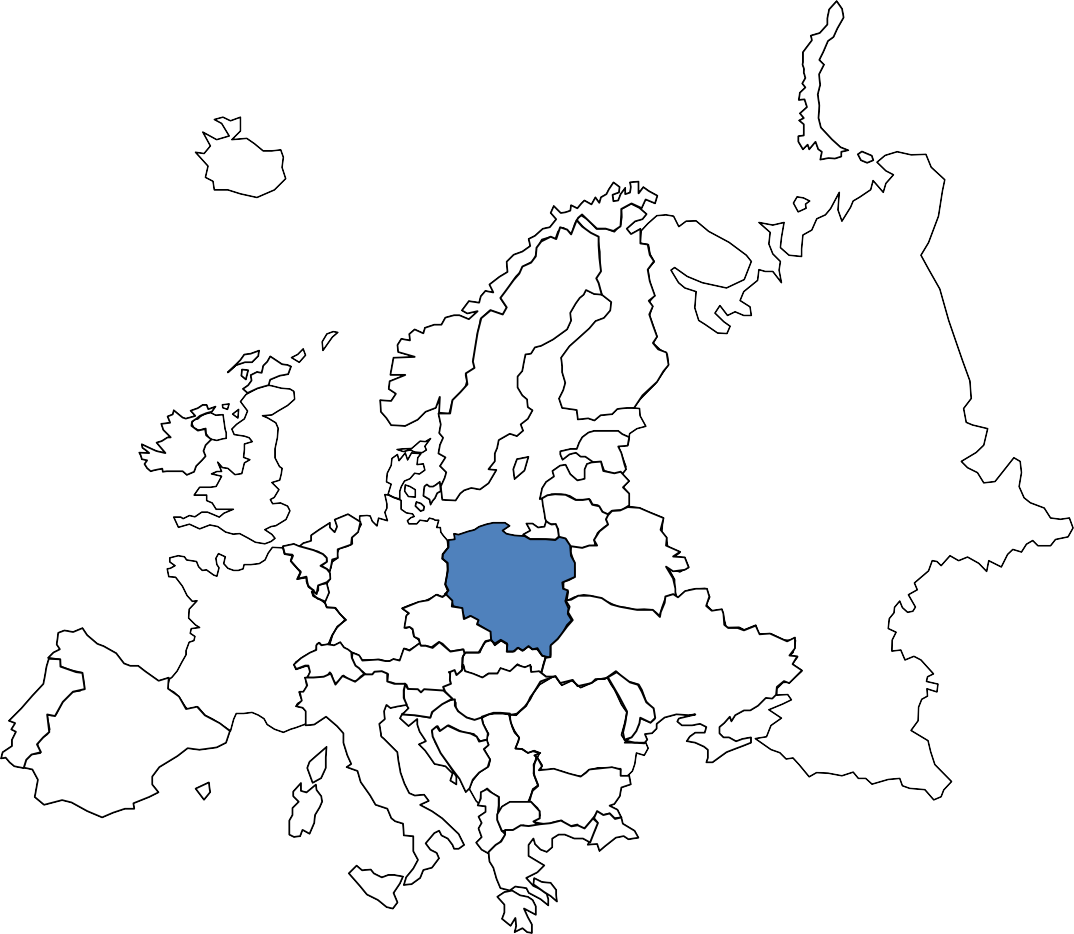 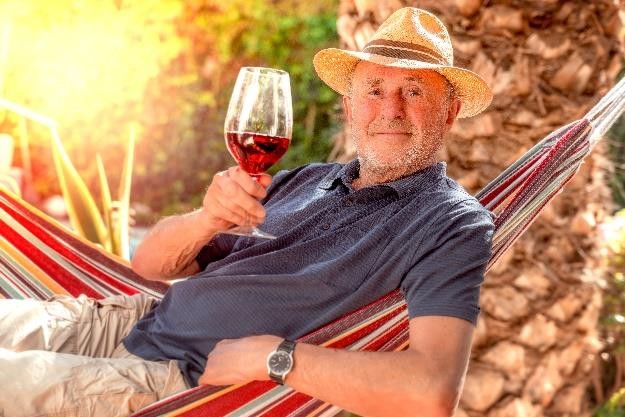 50
Let’s see how the 2 options compare
At what age you can retire
In years
1,4
42,5
41,1
Age of retiring - no passive income
Age of retiring - with passive income
Difference
51
Compound effect
There are 2 types of compounding effect
Time related
Operations related
Even if the growth is small applied over long period of
time gives big end-results
A lot of small changes in many areas may produce a
big end-results
# of customers
Average revenue per  customer
Start x (1+10%)^10
=	2,6 x Start
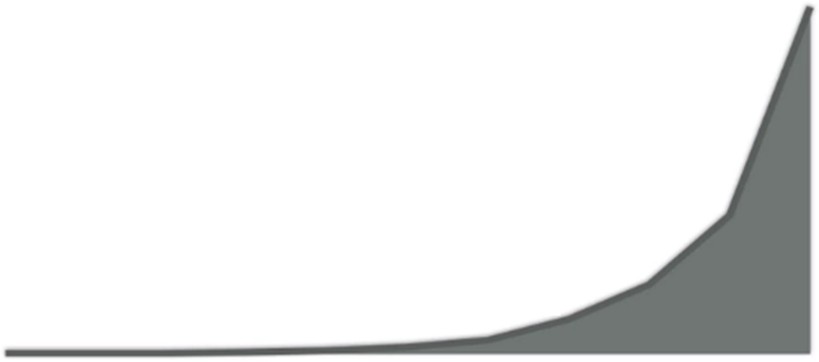 +15%
+20%
x
Revenues
+38%
53
Create Issue tree
Issue tree - general
Analysis to be
performed
Area of analysis
Suspected problems
Possible reasons
69
Issue tree in Logistics –  examples
Issue tree - general
Analysis to be
performed
Area of analysis
Suspected problems
Possible reasons
57
Issue tree – example – chicken meat producer
Analysis to be
performed
Area of analysis
Suspected problems
Possible reasons
High costs of transport per ton of  goods
Big level of waste and breakage in  transport
Transport
Badly organized work and schedule of  deliveries
Analysis of level of overtime, daily  organization of drivers work
Low usage of resources
Limitation on delivery time of finished
goods
Analysis of Clients’ preferences on
delivery time
58
Issue tree in Retail –  examples
When you are talking about retail you should have a look a
the following areas
Retail chain development
Expansion model
Product Range / Category Range  Management
In-store process
Pricing
HR especially trainings
Logistic / Supply Chain
60
Below you can see example of issue tree in Retail Chain  Development
Analysis to be
Area of analysis	Suspected problems	Possible reasons
performed
Low LFL due to cannibalization (on-  line, new stores in old locations)
Analyze the change in sales after opening  new stores / on-line introduction
Increasing rents due not proper usage  of purchasing power
Analysis of rents vs comparable
competition
61
Issue tree – example – chicken meat producer
Analysis to be
Area of analysis	Suspected problems	Possible reasons
performed
Too many supplier of Category A that  undermines your purchasing power
Analyze of number of suppliers and their  share in sales vs market
Low margin on Category A
Usage of middlemen instead of direct  suppliers
Analysis of whom we buy from Category B  and the whole value chain
Product Range  Management
Low margin on Category B
High inventory cost
62
Issue tree for John's flat –  Introduction
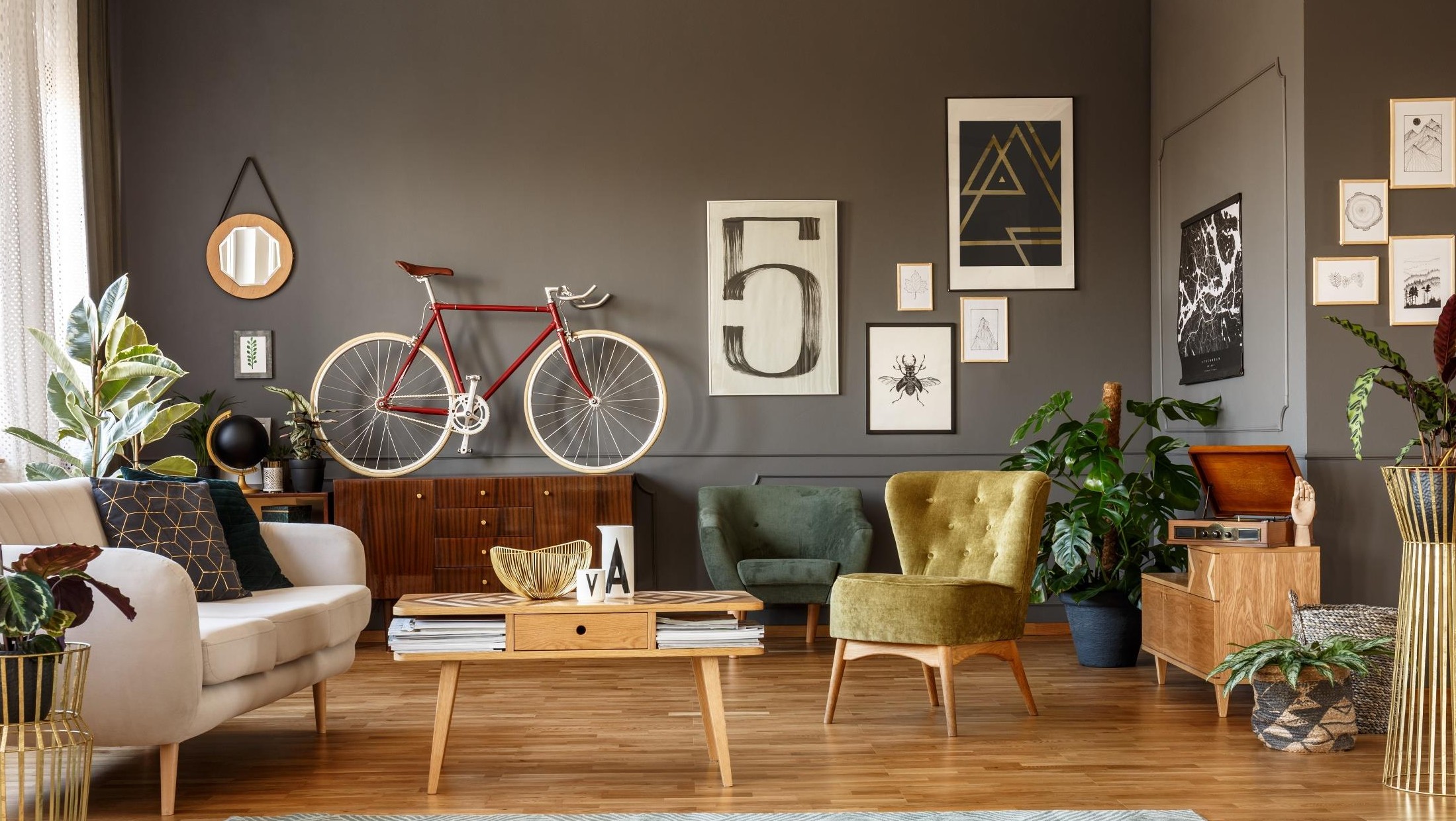 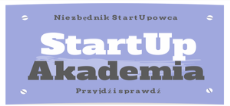 Imagine that you would have to create an issue tree for John’s flat. What  kind of problem he has and what could be the reasons for that
78
Issue tree for John's flat –  Solution
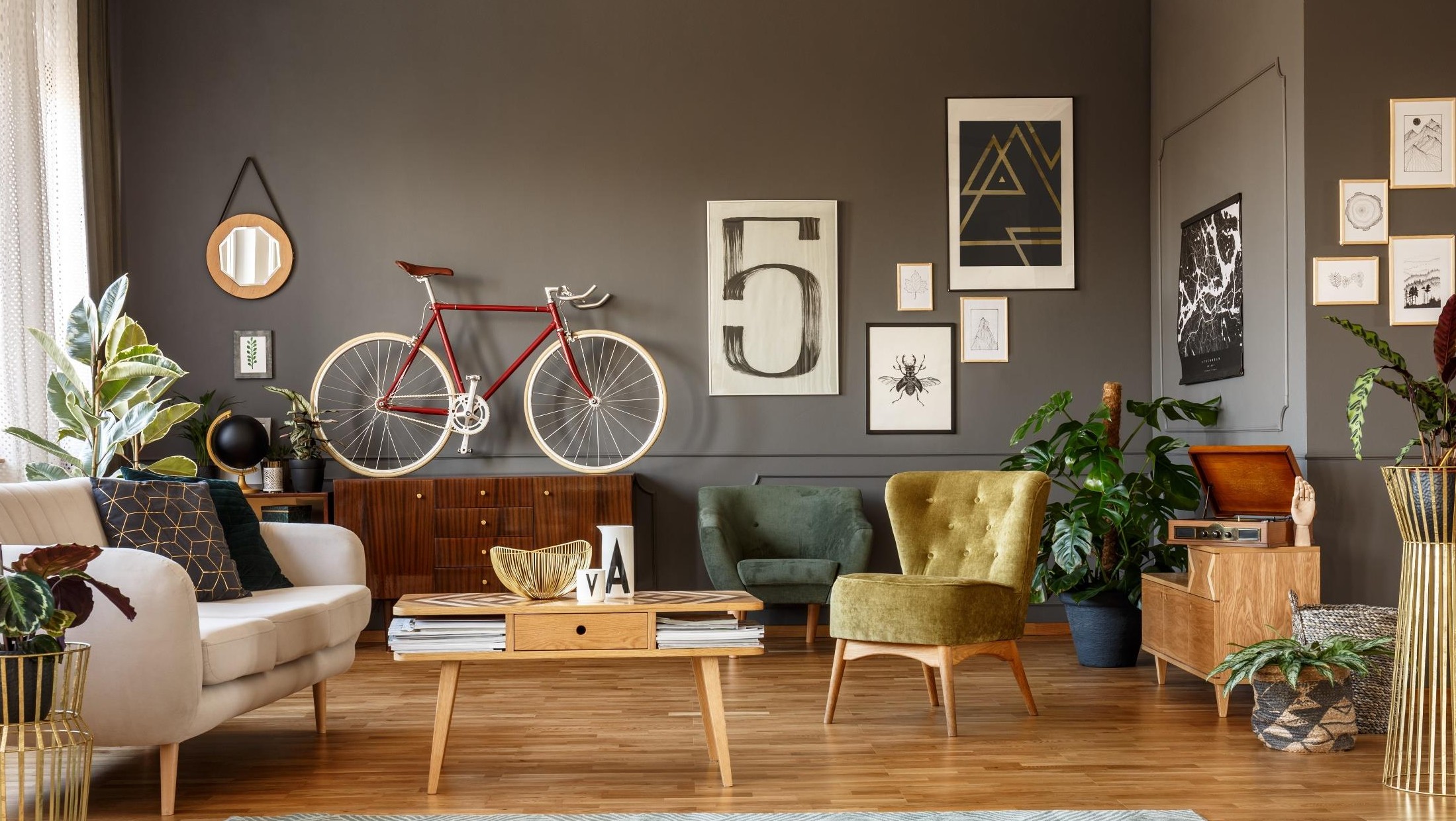 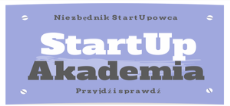 Just as a reminder you had to create an issue tree for John’s flat. You were to  guess what kind of problem he has and what could be the reasons for that
80
Below you can see example of issue tree for analyzing the John’s flat
Analysis to be  performed
Area of analysis
Suspected problems
Possible reasons
He doesn’t put the things in a  dedicated space
Check where he put things. Check whether  he has dedicated space for every thing
He has too many things that are not  used
Analyze what percentage of clothes,
gadgets, dishes etc. he uses
He has too low furniture which have  low capacity
Measure the height of furniture and  estimate what space is not used
His technique, tools of cleaning are  not optimal
Analyze the techniques and tools used  along with labor intensity
81
Priorities
Priorities
FCFS – First Come First Served (FIFO)
LCFS – Last Come First Served (LIFO)
Due Date
SOT – Shortest Operating Time
69
What you do depending on the rules you use?
Time
needed for  completion  In minutes
SOT
When  it came
FCFS
LCFS
Deadline
Task
Deadline
70
Benchmarks
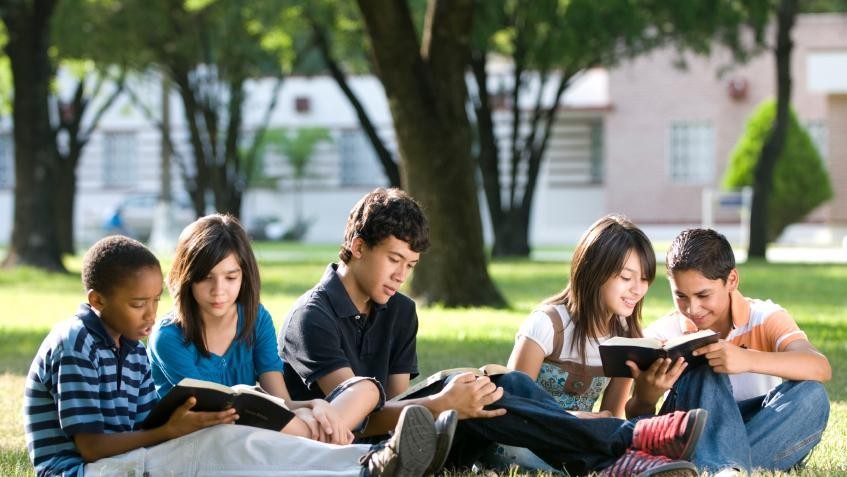 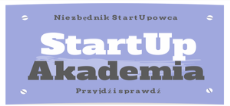 72
Why you need benchmarks?
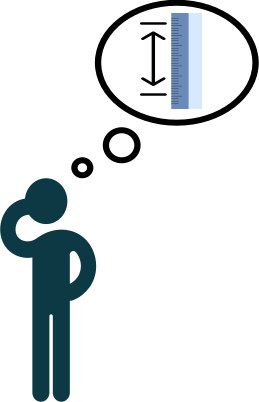 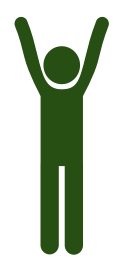 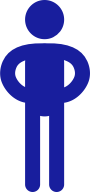 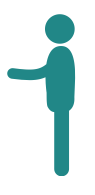 73
There are 2 types of benchmarks
Internal
External
Based on previous execution
Extremely comparable
Very reliable
Detailed – can be put for each and every activity
Based on some external source (i.e. reports)
Not that easily comparable
They to be treated with caution
Only for chosen amount of activities
Can give you food for drastic improvements - by  analyzing them you can find totally different  method of working
74
By comparing your results and benchmarks you can decide
what to improve, work on
Current
Internal
External
Area	Unit	Conclusions
result
75
Applying 80/20 rule in practice
80/20
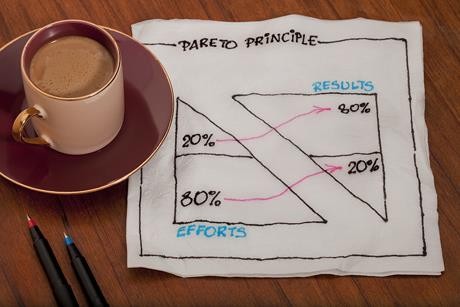 77
What does 80/20 mean in practice
Concentrate only on the big items
Concentrate on the big customers
Analyze the most typical cases
Concentrate on the most frequently occurring problems
Analyze problems with big impact
Your analyses should have only 20% of the variable that  generate 80% of the impact
Start with subjects where you see the biggest difference  between actual results and benchmarks
78
Here are 3 examples of using 80/20 rules
Area

Learning Visual  Basic for Excel
Description

Learn only the 5 most used items that will take only 20% of full course and will  be used by in you in 80% cases

You check only 20% of competitors that sales add-up to 80% of the market
Checking  competitors
Go through 20% of the course to learn the moves and the figures used in 80% of  cases
Salsa course
79
Low hanging	fruits
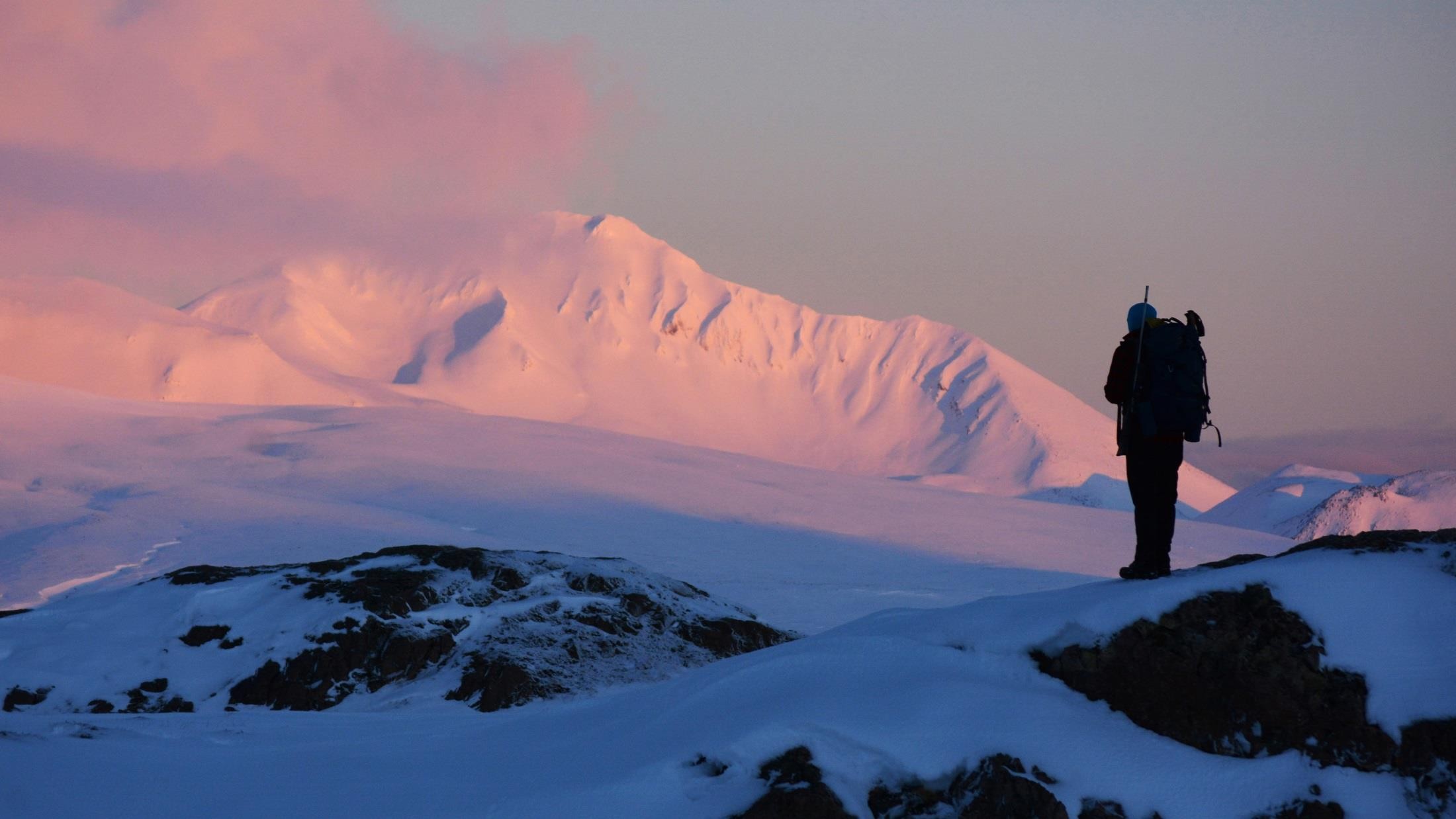 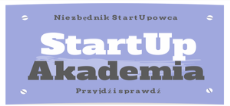 81
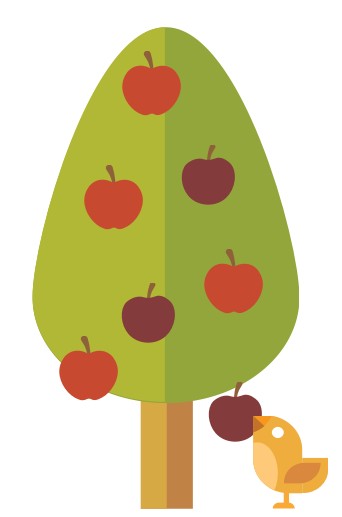 Get the low hanging fruits first. By  low hanging fruits we mean things  with big impact and easy to  accomplish
82
How to find low hanging fruits?
Impact

High
2
1
Things with big impact yet  expensive, time consuming
Things with big impact that  require little work
No
3
Easy but with low impact
Resources needed  Small
Low

Big
83
How to lose weight –  Introduction
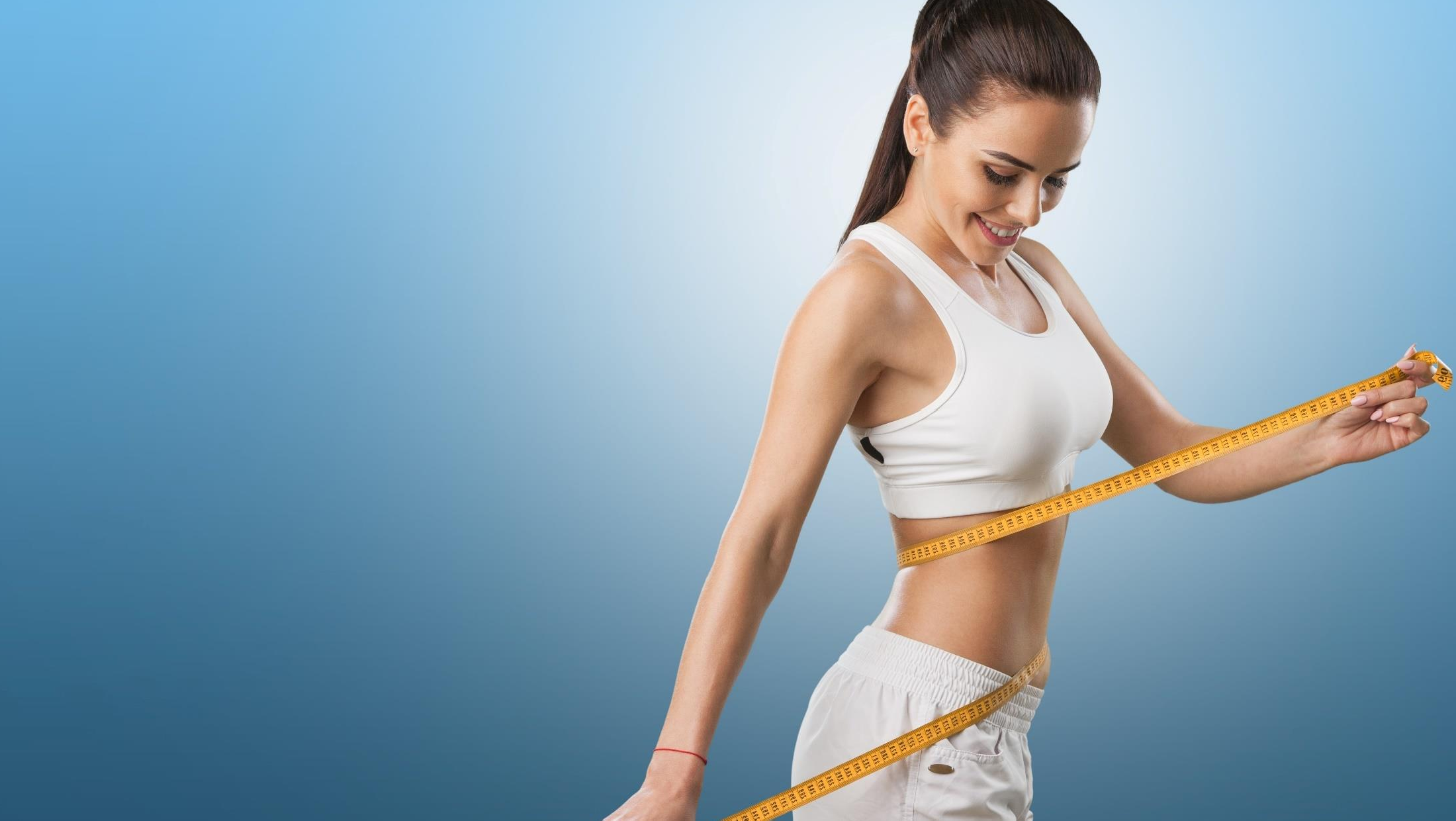 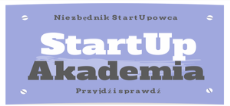 Imagine that you want to help Kate lose weight. Use the low hanging  fruit approach to map all the potential solutions. First list activities
100
How to lose weight –  List	of potential activities
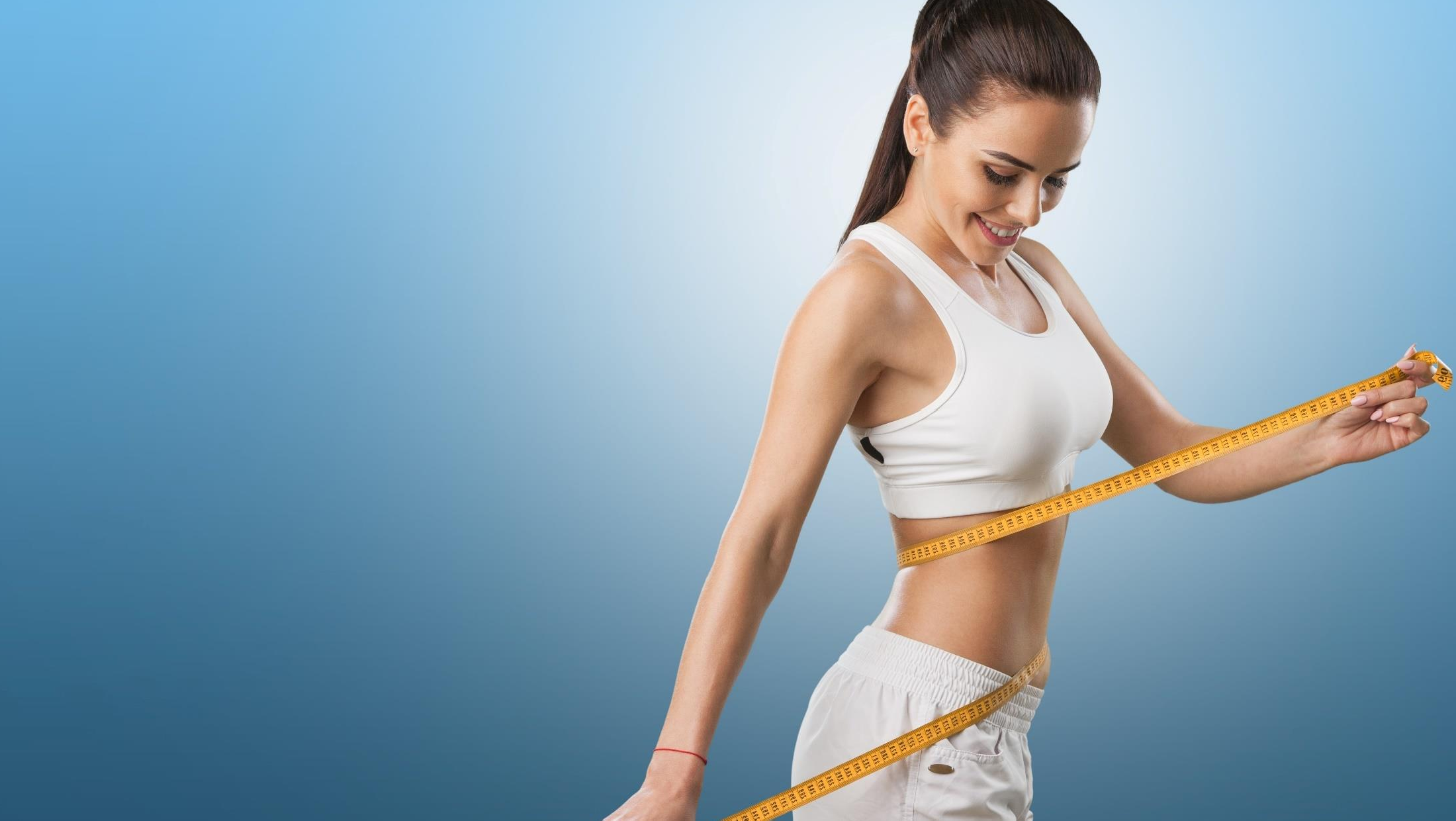 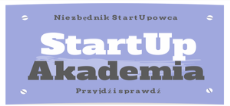 Just as a reminder you were supposed to help Kate lose weight. The first  step is to list all potential activities that can help her achieve the goal
102
Let’s first list all potential ideas
Cut down on sweets by 50%
Hire personal trainer / coach
Buy special meal kit / box diet
Measure calories intake
Run 2 times a week for 30 minutes
Do intermittent fasting
Walk every day 15 K steps
Stop eating carbs / carbohydrates
Eat 2 kg of vegetables every day
Give up sweet beverages
Start drinking green tea
Drink 4 liters of water every day
15 minutes of daily exercises
Plastic surgery
88
Now try to map all ideas on the low hanging fruit matrix
Impact
2
1
High
4
3
Low
Difficulty level
Low
High
89
How to lose weight –  Solution
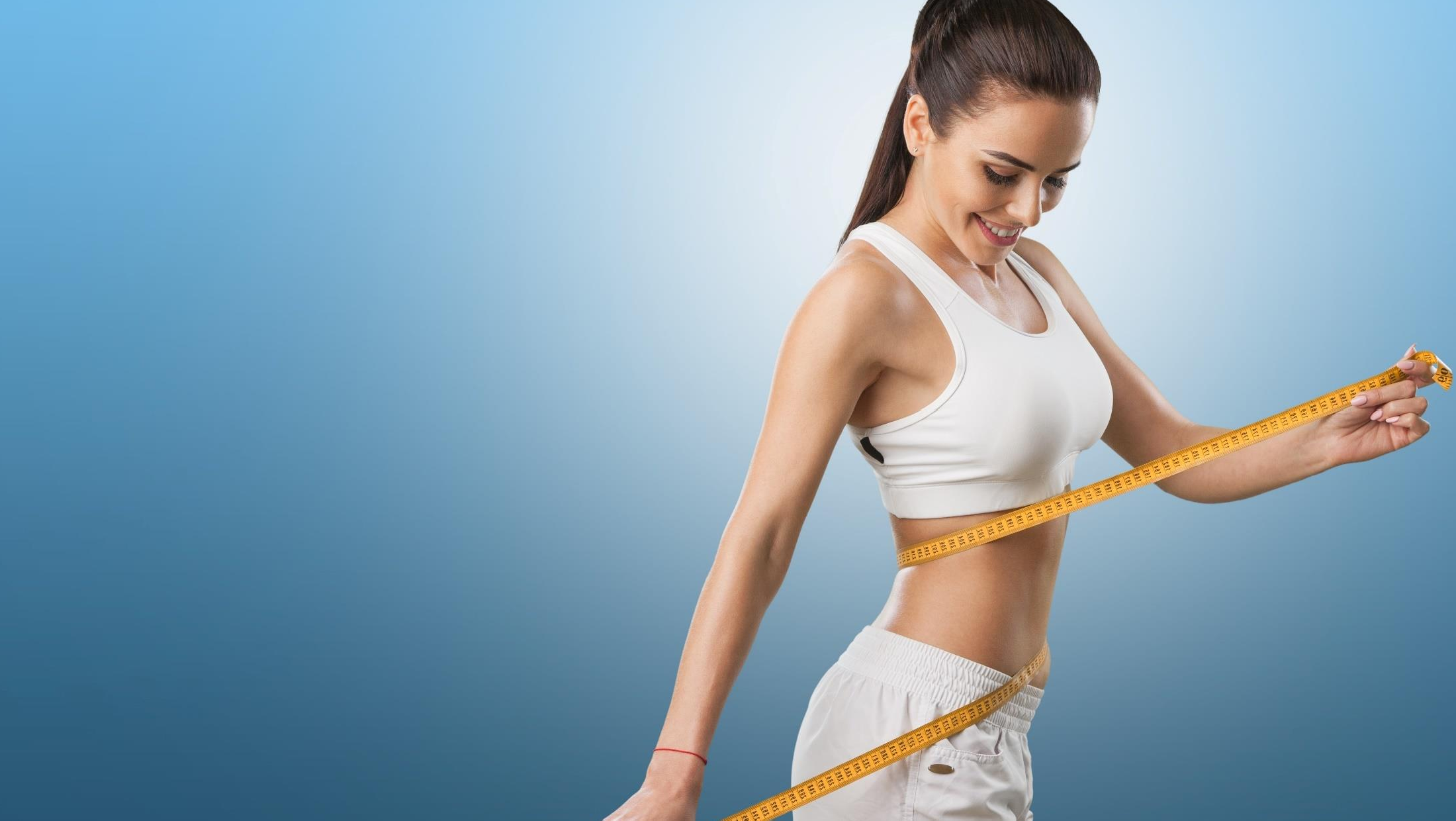 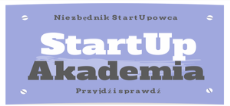 Just as a reminder you were supposed to help Kate lose weight. We have  the list let’s try to put the on the map and identify low hanging fruits
106
Let’s first list all potential ideas
Cut down on sweets by 50%
Hire personal trainer / coach
Buy special meal kit / box diet
Measure calories intake
Run 2 times a week for 30 minutes
Do Intermittent fasting
Walk every day 15 K steps
Stop eating carbs / carbohydrates
Eat 2 kg of vegetables every day
Give up sweet beverages
Start drinking green tea
Drink 4 liters of water every day
15 minutes of daily exercises
Plastic surgery
92
Let’s map all ideas on the low hanging fruits matrix
Impact

High
2
1
Eat 2 kg of vegetables every day
Stop eating carbs / carbohydrates
Drink 4 liters of water every day
Do Intermittent fasting
Give up sweet beverages
Cut down on sweets by 50%
Run 2 times a week for 30 minutes
Walk every day 15 K steps
4
3
Buy special meal kit / box diet
15 minutes of daily exercises
Hire personal trainer / coach
Measure calories intake
Start drinking green tea
Plastic surgery
Low

High
Difficulty level

Low
93
Set SMART goals
The SMAR formula translates to 5 rules you should use when  defining the goals
S
Specific – target a specific area for improvement
M
Measurable – it has to be quantifiable; you have to have a way of measuring it
A
Assignable – it says who will do it
R
Realistic – it can be delivered
T
Time-related – it says when it has do be delivered / by which dates
95
SMART goals should be set for the task but also for skills
Goals for ordinary tasks
Goals for skills
Avoid vague tasks
Always for projects set deliverables, dates and
responsible persons
Merge the task with the goal on the to-do list and  set the right pace to a achieve the goal within the  defined time
Set goals for improving your skills
Set goals for learning new things
Set goals for making the repetitive things faster and  better
96
Imagine that you want to write a book. Let’s translate it into  task with SMART goals
Imagine that you  want to write a book
Define the size
of the book and  deadline
Divided into  small tasks
Make the tasks  SMART
Set the pace and  execute
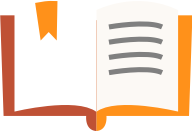 200 pages
1 page = 800  characters
Time= 1 year
Write pages
Write 1 page  every day
Measure every  week completion  rate against the  target (1  page/day=7  pages/week)
If necessary act  to keep the pace
97
By comparing your results and benchmarks you can decide
what to improve, work on
Current  result
Internal	External
Area
Unit
Target
Actions
98
Map your skills, experience, skills and set goals where you
want to be
# of projects
Current	Target
Industry
Current	Target
Experience
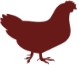 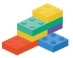 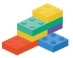 Sales projects	 1
Marketing projects	 2
Supply chain projects	 2
Production projects	 3
HR projects	 0
4
6
2
3
1
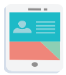 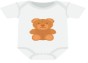 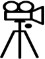 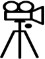 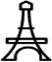 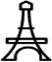 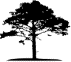 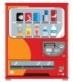 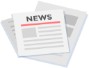 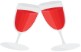 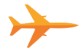 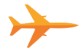 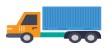 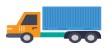 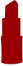 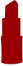 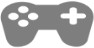 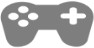 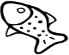 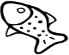 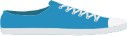 Skills
Lowest Level
Highest level
Excel
Negotiation
English
Optimizing production
Setting up on-line  marketing campaigns
99
Opportunity tree
Opportunity tree
Opportunities
Traffic
YouTube
Ads on instagram
Affiliation with bloggers
Guest blogging
# of transactions
Gross Margin
% conversion
Long form / Short form
Reduction of delivery methods
No account
Emailing for people abandoning cart
Sales
ATV
Upselling and Cross selling
Free delivery for higher tickets
Introduction of new categories
% Gross Margin
% Front Margin
Reducing number of suppliers
Finding new suppliers
Renegotiation
% Back Margin
116
Cost	drivers
Cost drivers are causing the cost to go or down
# of slides
# of hours per 1 slide
Slide preparation
Cost of 1 hour
Cost of a Udemy course
# of lectures
Recording and editing
# of minutes per 1 lecture
Cost of 1 hour
118
KPIs and business drivers
To understand and analyze business you have to identify the drivers / KPIs  that a key for specific business and translate it into a model in Excel
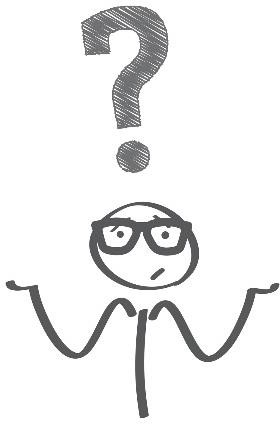 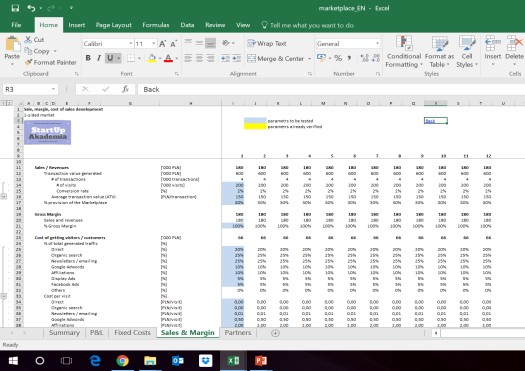 Cost of traffic
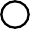 x
Rent
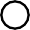 Ratio of visitors  to searches
+
Total searches
% conversion
People
Average cost of 1  visit
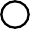 x
Development
# transactions
Total revenue
Total Costs
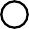 x
Average  revenue per  transaction
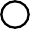 -
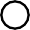 x
% Fee of the  marketplace
Average  transaction value
Total margin
105
Imagine that you have to estimate typical family spending's. You can take
into account countless number of factors…..
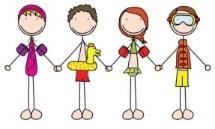 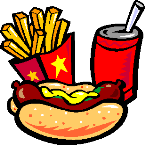 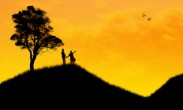 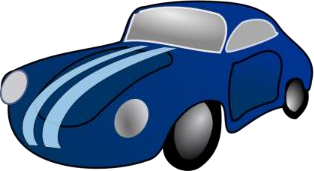 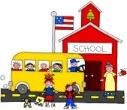 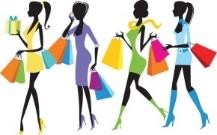 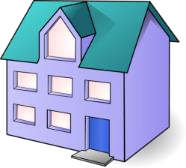 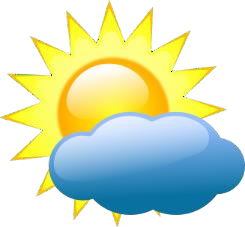 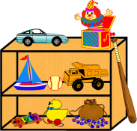 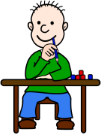 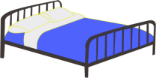 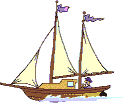 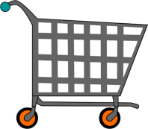 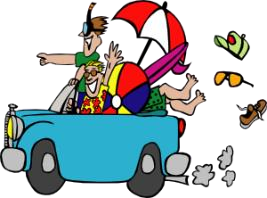 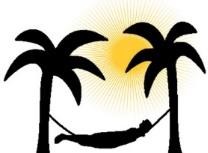 106
…or you can limit yourself to the most important ones i.e. number of kids,
size of house, main repetitive spending like food.
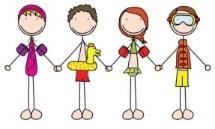 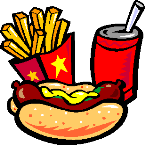 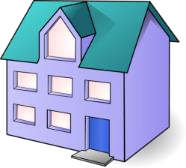 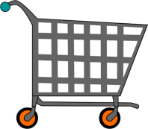 107
To measure the selected factors you have to use some sort of KPIs
Spending per 1  person per month  per category
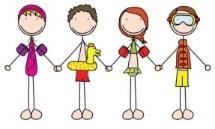 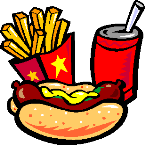 # of people in
average family
Average size of the  house in sq. m
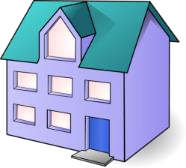 Average rent per  sq. m
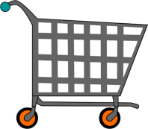 108
Personal KPIs – Introduction
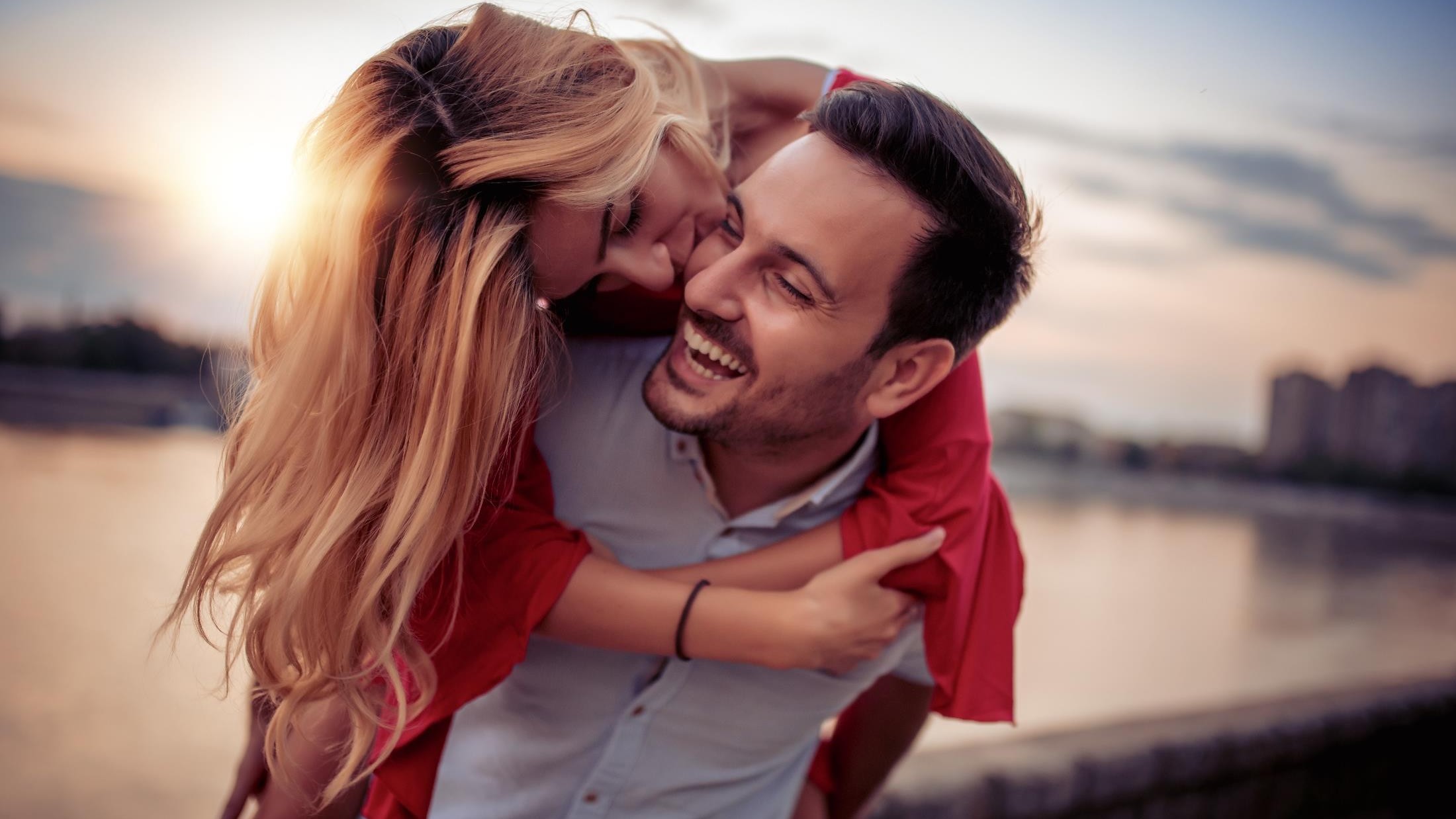 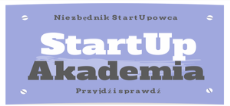 Let’s imagine that you have to define the personal KPIs for Giuseppe that  will help him make sure that he is increasing his chances of being happy
125
A few information about Giuseppe
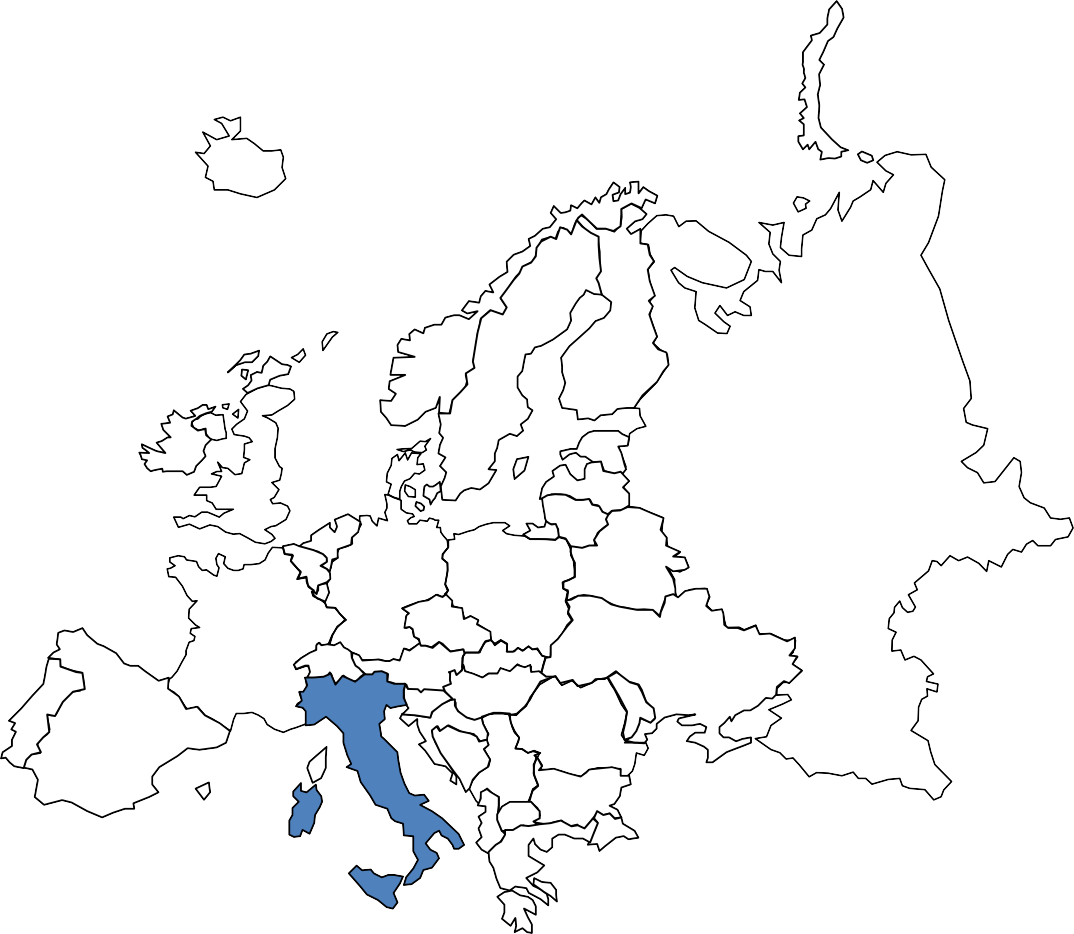 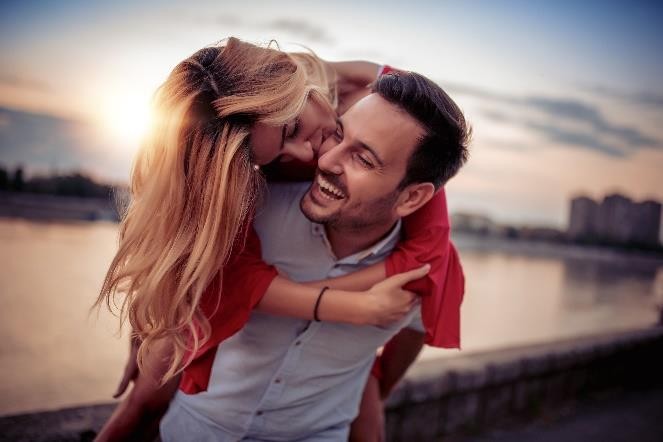 111
To define KPIs I would recommend following a very simple
sequence of actions
Define what areas  matter for you
Identify drivers
Define output KPIs
Define input KPIs
Set targets for KPIs
112
Personal KPIs – Solution
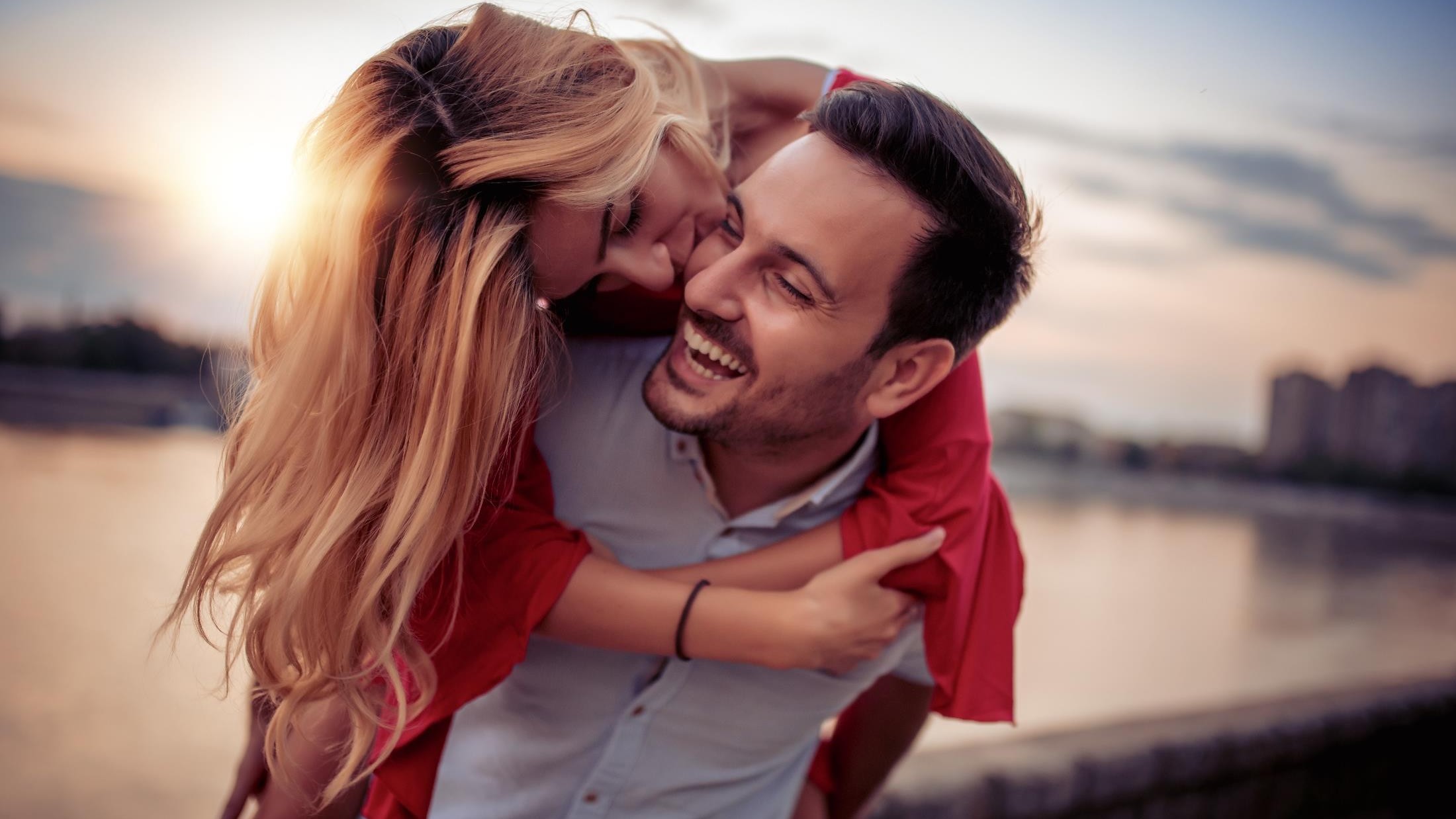 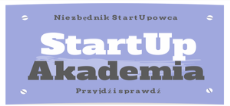 Just as a reminder you were helping Giuseppe define his personal KPIs that will  help him make sure that he is increasing his chances of being happy
129
Just as a reminder what we know about Giuseppe
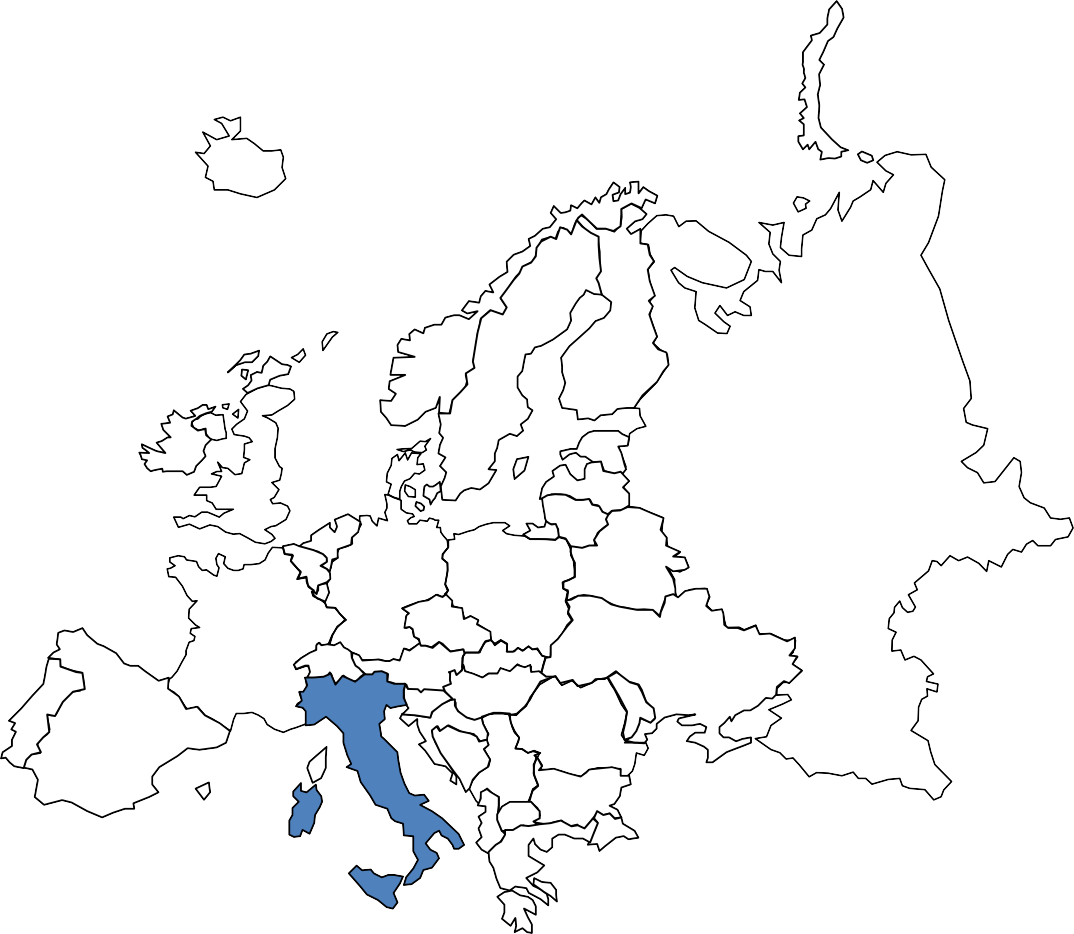 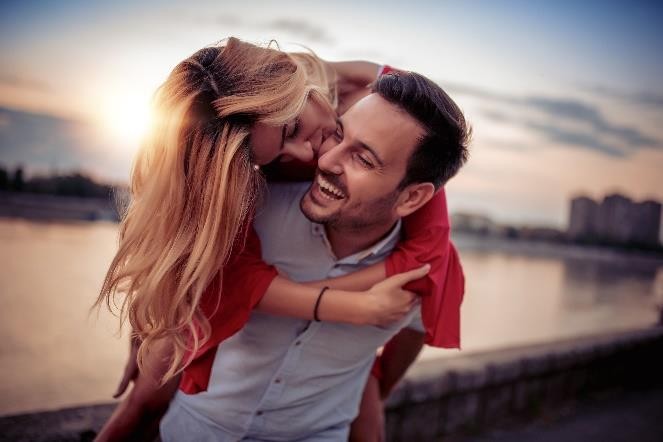 115
KPIs help you manage the drivers of your business model
Define what areas  matter for you
Identify drivers
Define output KPIs
Define input KPIs
Set targets for KPIs
Relationships
Family
Health
Work
Financial well-being
Pastime / Hobby
116
Let’s look how we can define KPIS for the relationship
Area
Drivers
Output KPI
Input KPI
Time spend with his
girlfriend (Laura)
# of times they see each other during  the week
# of times he propose to see her during  the week
Relationship
Laura’s happiness  level
Average # of Laura’s smiles per meeting
# of times she says something nice  during the week
# of small gifts given to Laura
# of times he propose to see her during  the week
# of times he organizes a nice date  (cooking, cinema, restaurant visit) during  the week
117
Let’s look how we can define KPIs for the family
Area
Drivers
Output KPI
Input KPI
Time spend with his
family
# of times they see each other during  the week
# of times he accepts invitation from his  mother
Family
Family’s happiness  level
# of complaints from his mother during  the week
# of times he accepts invitation from his  mother
# of times he calls his mother
# of times he praises his mother about
her food
118
Let’s look how we can define KPIS for the health
Area
Drivers
Output KPI
Input KPI
Be in shape
His weight
The size of his muscles
# of times he runs a week
# of times he visits the gym
Average number of kcal per day  consumed
Health
Have no illnesses
Average sleep per day
Average number of kcal per day  consumed
Vegetables as a % of his food intake
Alcohol consumption per week
# of illnesses he is suffering from during  specific week
119
Let’s look how we can define KPIS for the work
Area
Drivers
Output KPI
Input KPI
His salary
His salary
% salary increase over the year
Additional income per month
# of networking meetings per month –  internal
# of networking meetings per month –  external
Money invested in additional businesses
CVs / resume sent to other firms
Work
Doing interesting  new things
# days during the month during which  he did interesting things
# of networking meetings per month –  internal
Quality of his work from 1 to 10 –  measured by people who work with him
# of praises he got during the month
# of attempts to get into interesting
projects per month
120
Let’s look how we can define KPIS for the financial well-being
Area
Drivers
Output KPI
Input KPI
His net value
Net value in EUR
% of his salary not spent during the  month
Additional money invested
Additional income generated
Financial well-being
Generate positive CF
Cash flow generated during the month
Positive cash flow generated during the  month as % of his salary
% of his salary not spent during the  month
Additional income generated
121
Total cost of ownership
Let’s start with a short definition
Total cost of
ownership
=
All the cost related to owning or using a specific  item / thing
It will also include the cost of lost opportunity i.e.  money not earned due to spending time on  repairing the thing
123
Let’s compare the cost of owing a car and using a rideshare /
taxi / cab service
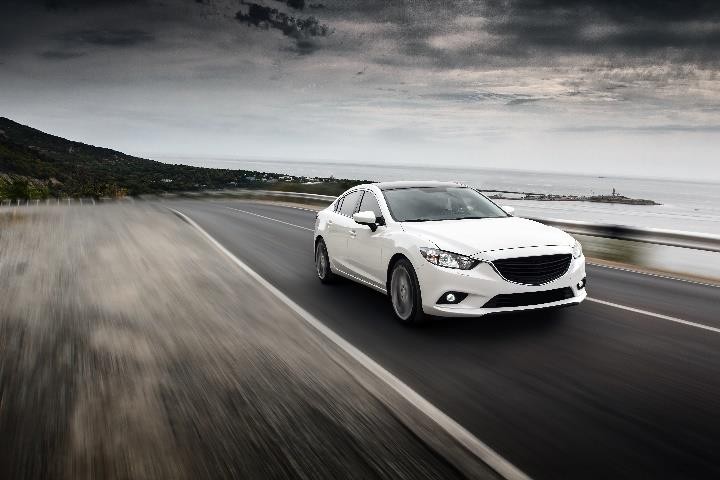 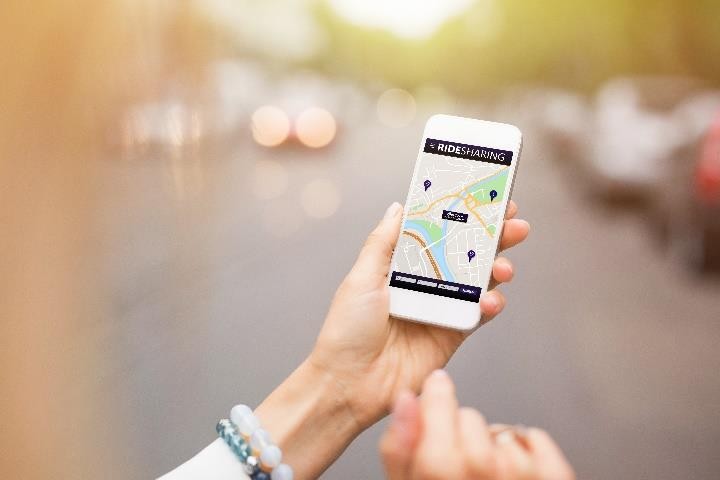 Cost of buying a car
Insurance
Fuel
Cost of maintenance including repairs &  parts
Time wasted on maintenance, parking etc.
Other i.e. parking tickets, traffic ticket etc.
Cost of rideshares
124
Rent or buy an apartment / flat –  Introduction
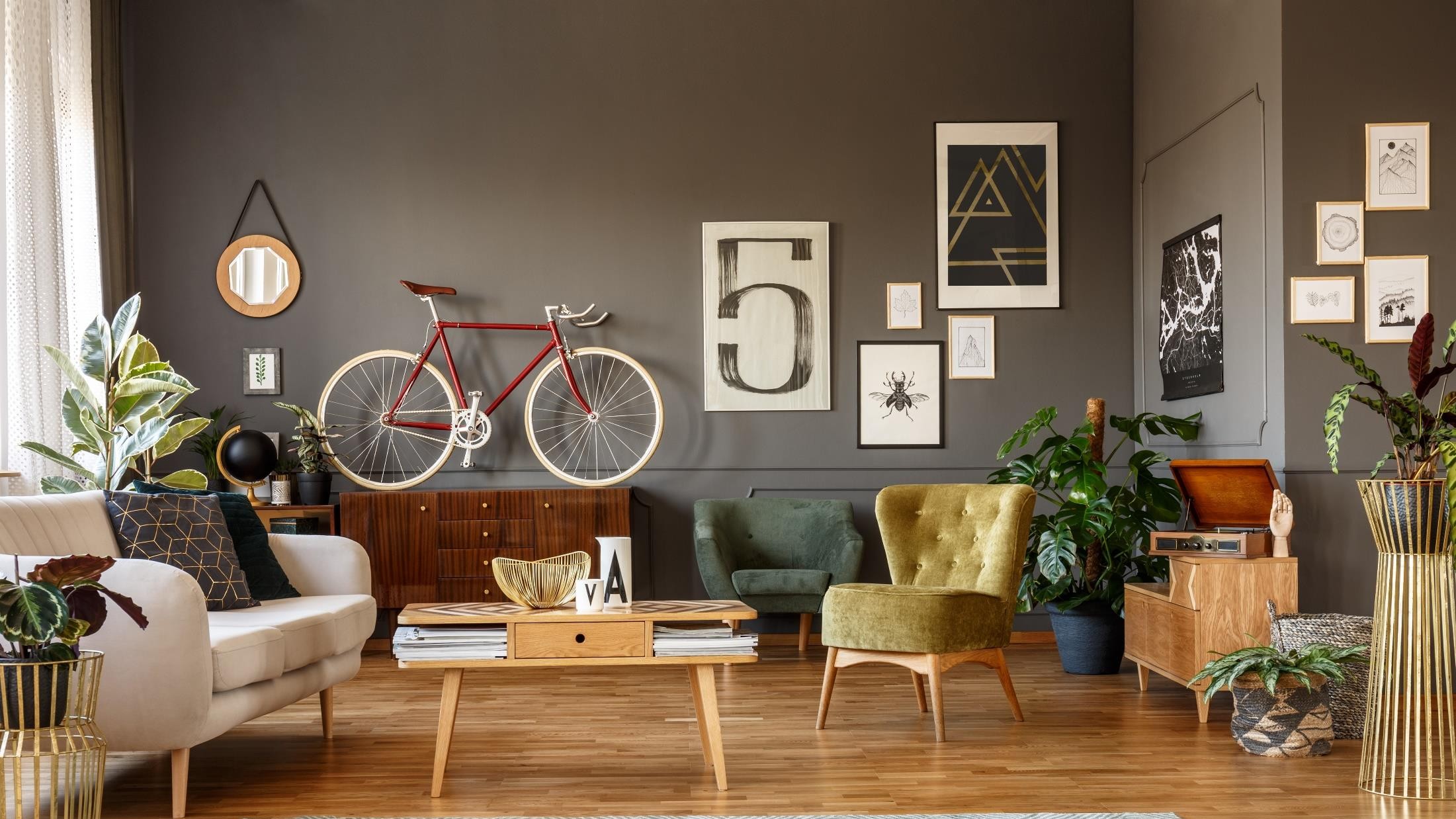 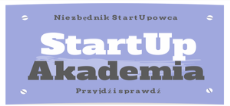 Let’s imagine that Peter is considering 2 choice: buying an apartment or  renting it. Let’s use the total cost of ownership to see what makes sense.
141
Let’s have a look at the information that Peter has
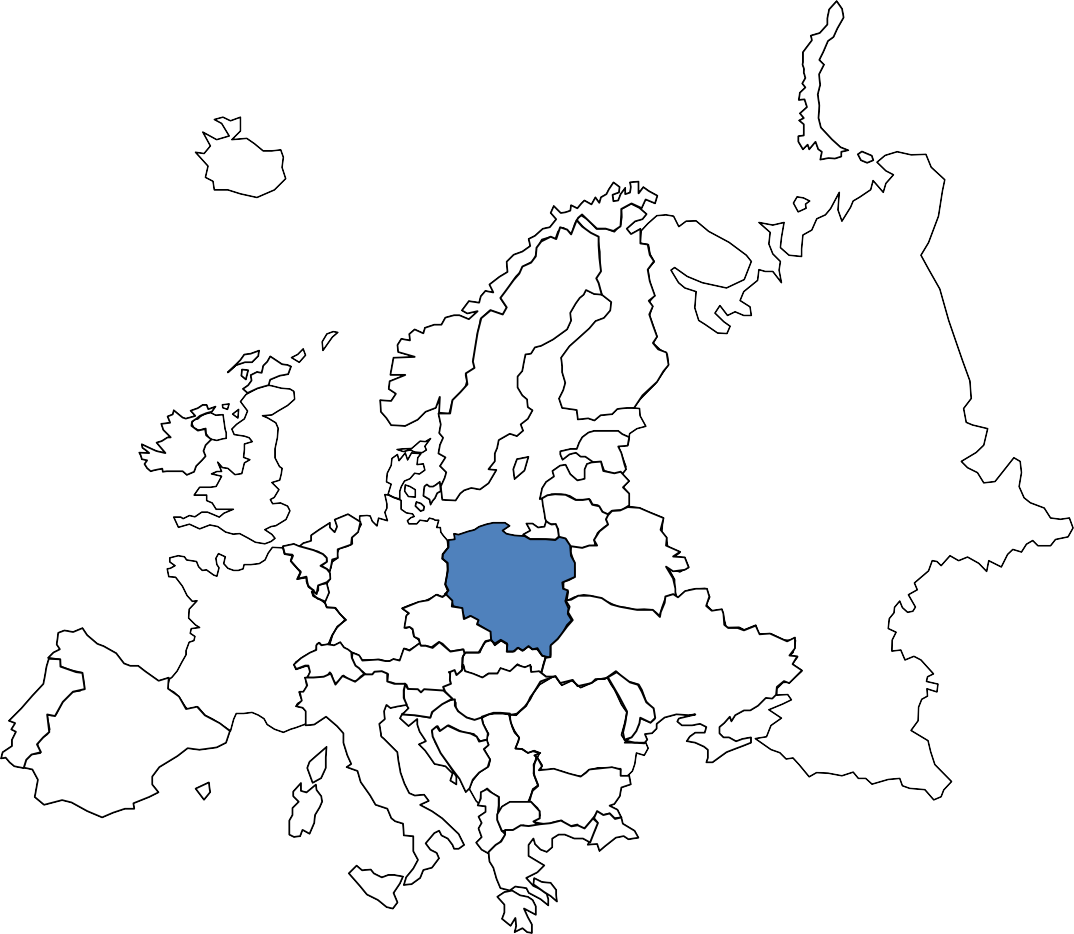 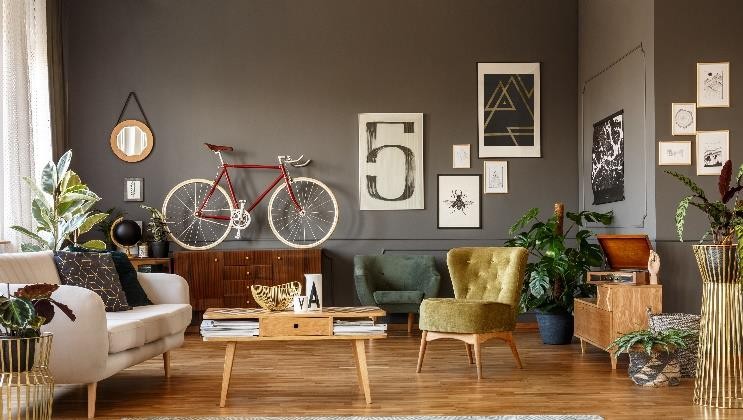 127